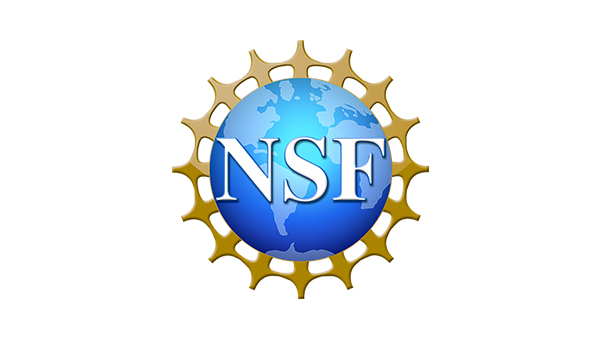 US-Costa Rica Collaboration to Quantify the Holistic Benefits of Resource Recovery in Small-Scale Communities
NSF Grant #: 2246348, 2246348, & 2246350
A six-week experience in Monteverde, Costa Rica supported by the National Science Foundation International Research Experience for StudentsHighlights: -Make a difference through interdisciplinary water and sanitation research-Experience the natural beauty of Monteverde’s Cloud Forest-Live with a Costa Rican host family to integrate cultural and academic opportunitiesLogistics: -All expenses covered by NSF-Pre-travel virtual orientation-Tentative travel dates: June 23 – August 3, 2025-Preference for applicants with Spanish language skills.
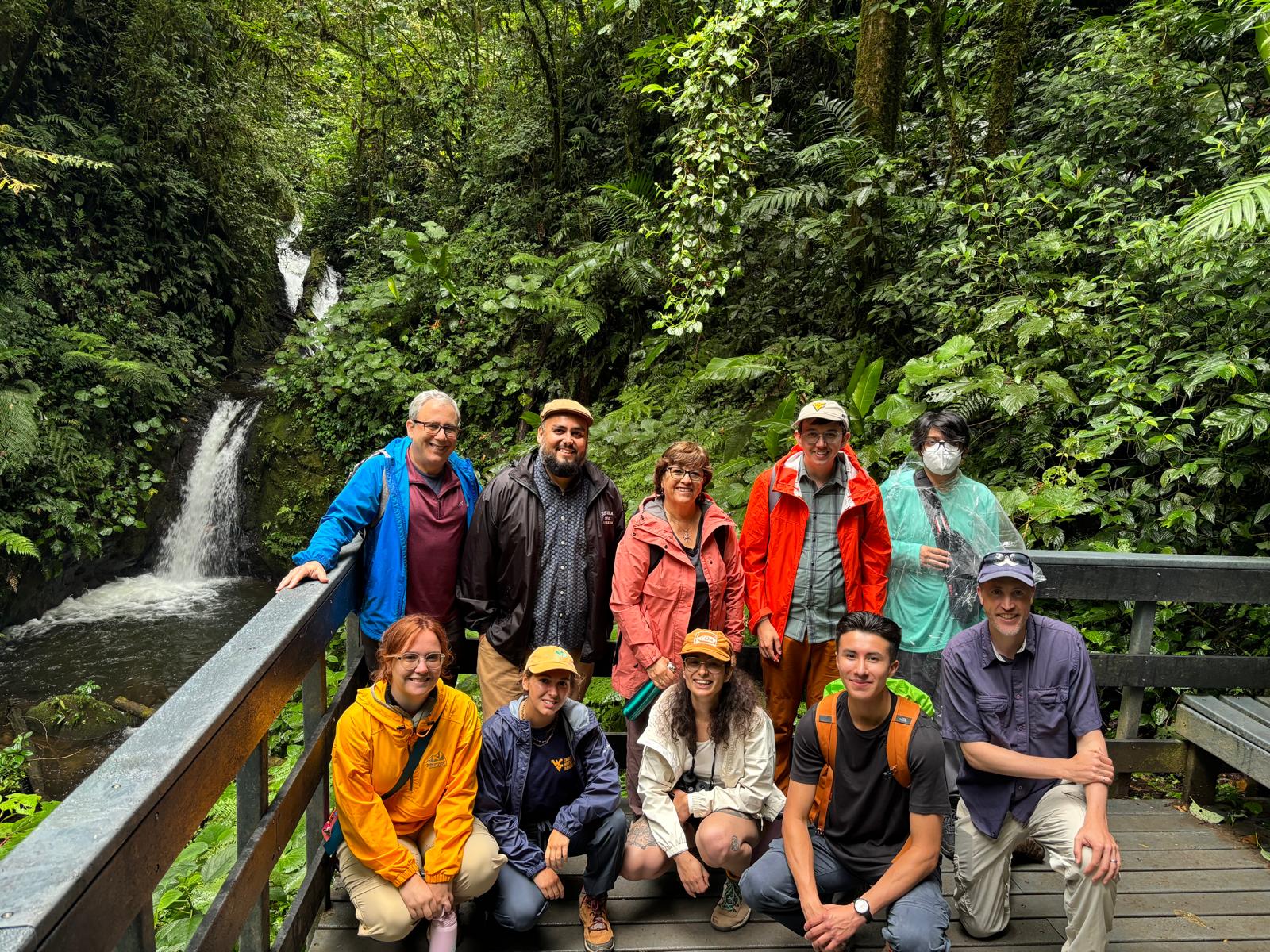 Scan for More Info
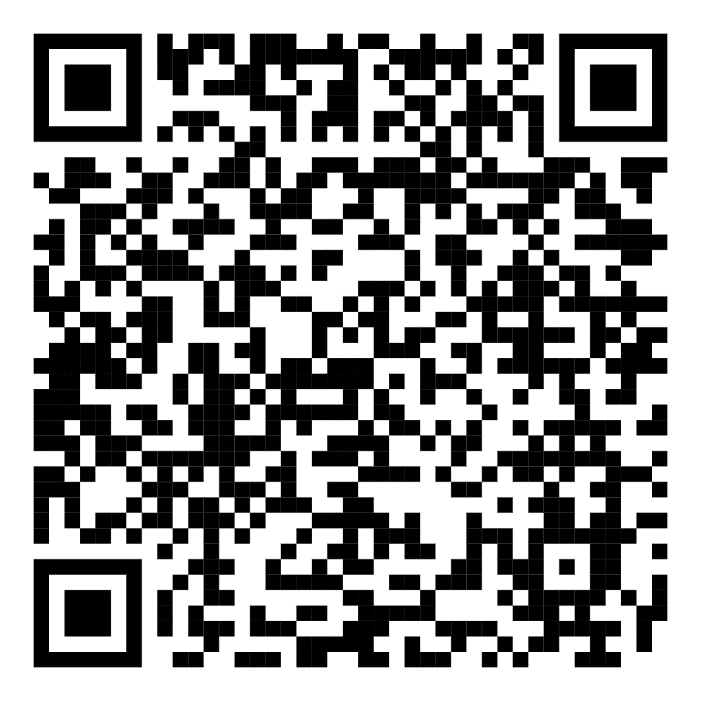 Zoom Info Session Monday, November 18 at 3e/12p
Applications due by January 31, 2025
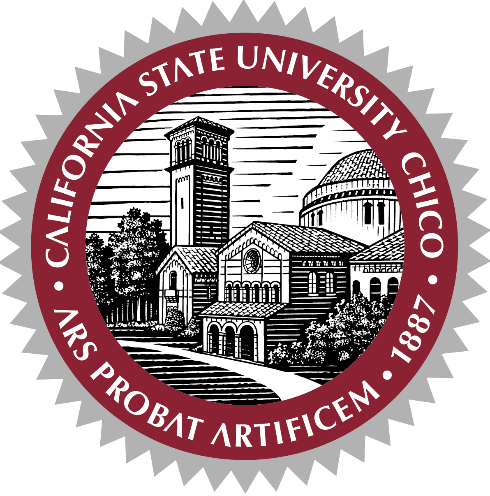 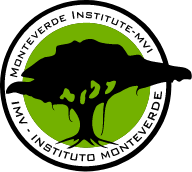 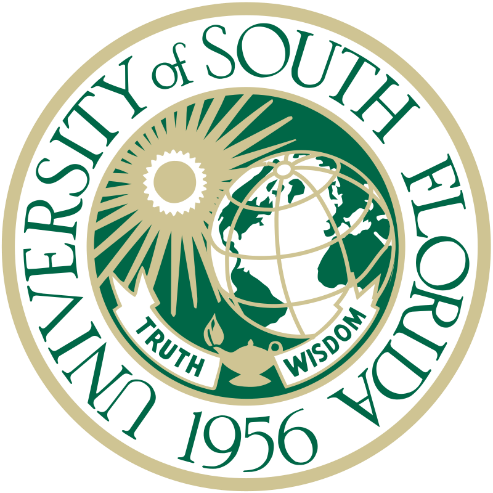 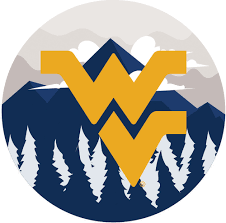 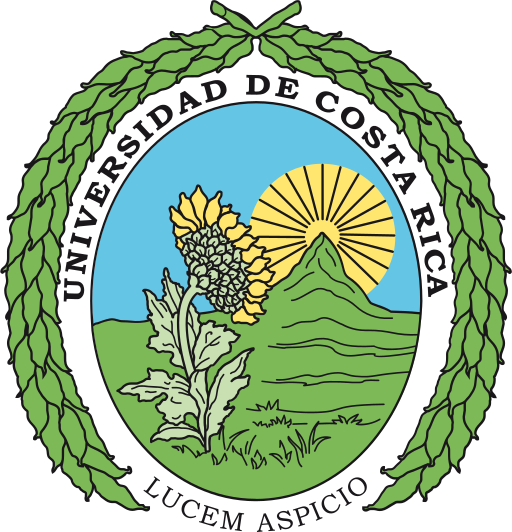 Apply and find more info at this link: 
https://kevinorner.faculty.wvu.edu/costa-rica
Questions to kevin.orner@mail.wvu.edu
U.S. Faculty – Principal Investigators
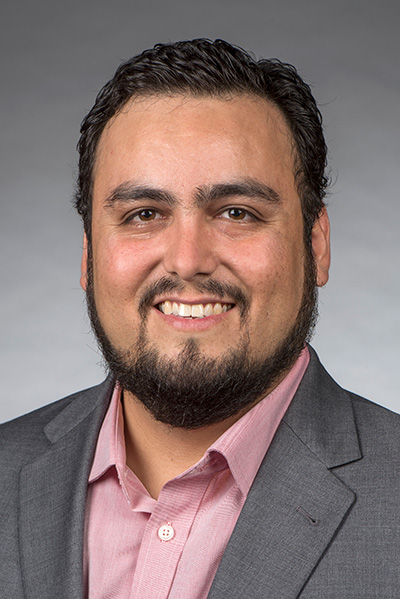 Dr. Pablo K. Cornejo
Department of Civil Engineering
California State University, Chico
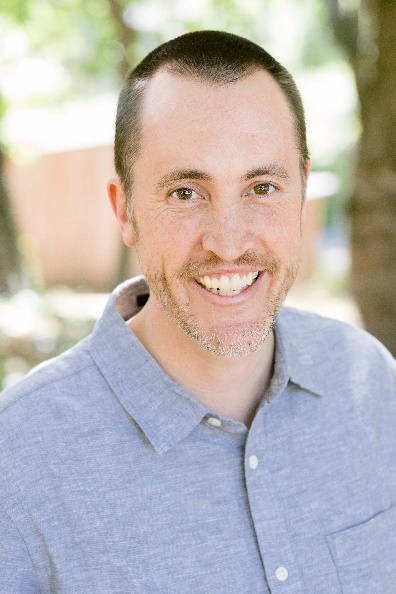 Dr. Kevin Orner
Department of Civil and Environmental Engineering
West Virginia University
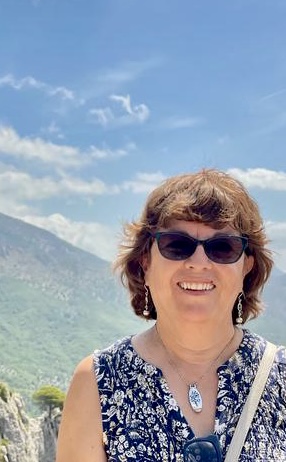 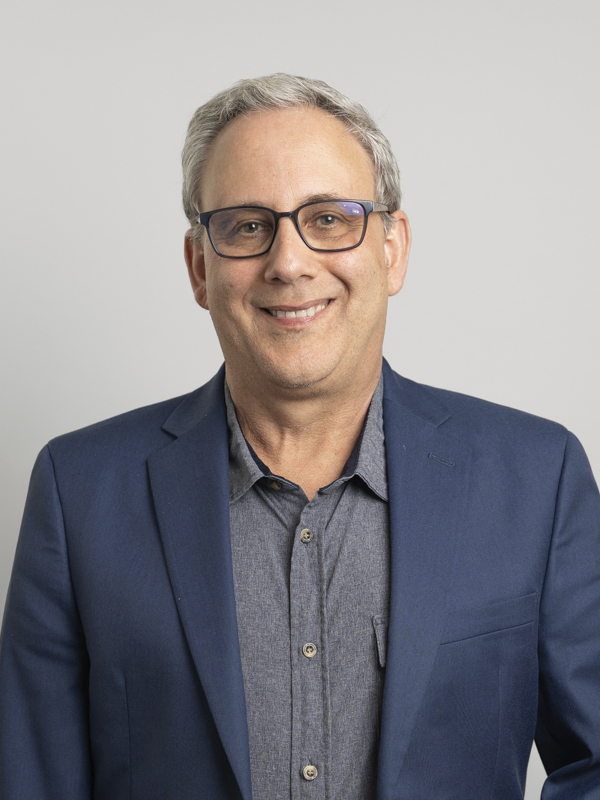 Dr. David Himmelgreen
Department of Anthropology
University of South Florida
Dr. Nancy Romero-Daza
Department of Anthropology
University of South Florida
Monteverde Institute
U.S. Faculty – Evaluator
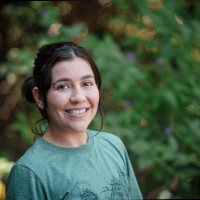 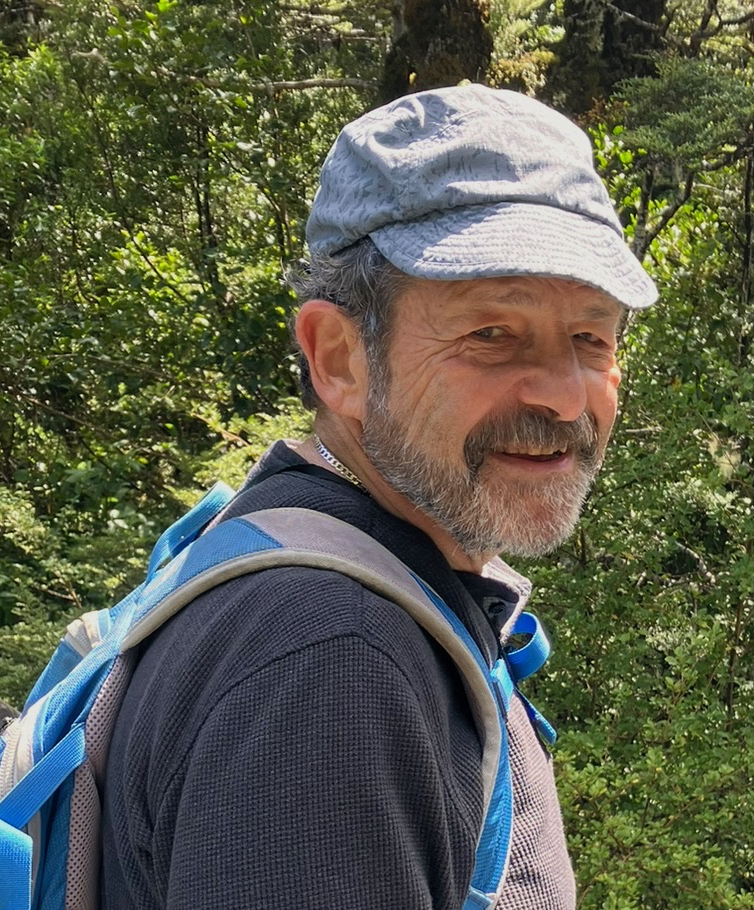 Alexandra Paniagua
Academic Director
Dr. Allan Feldman
Professor Emeritus
University of South Florida
Purpose
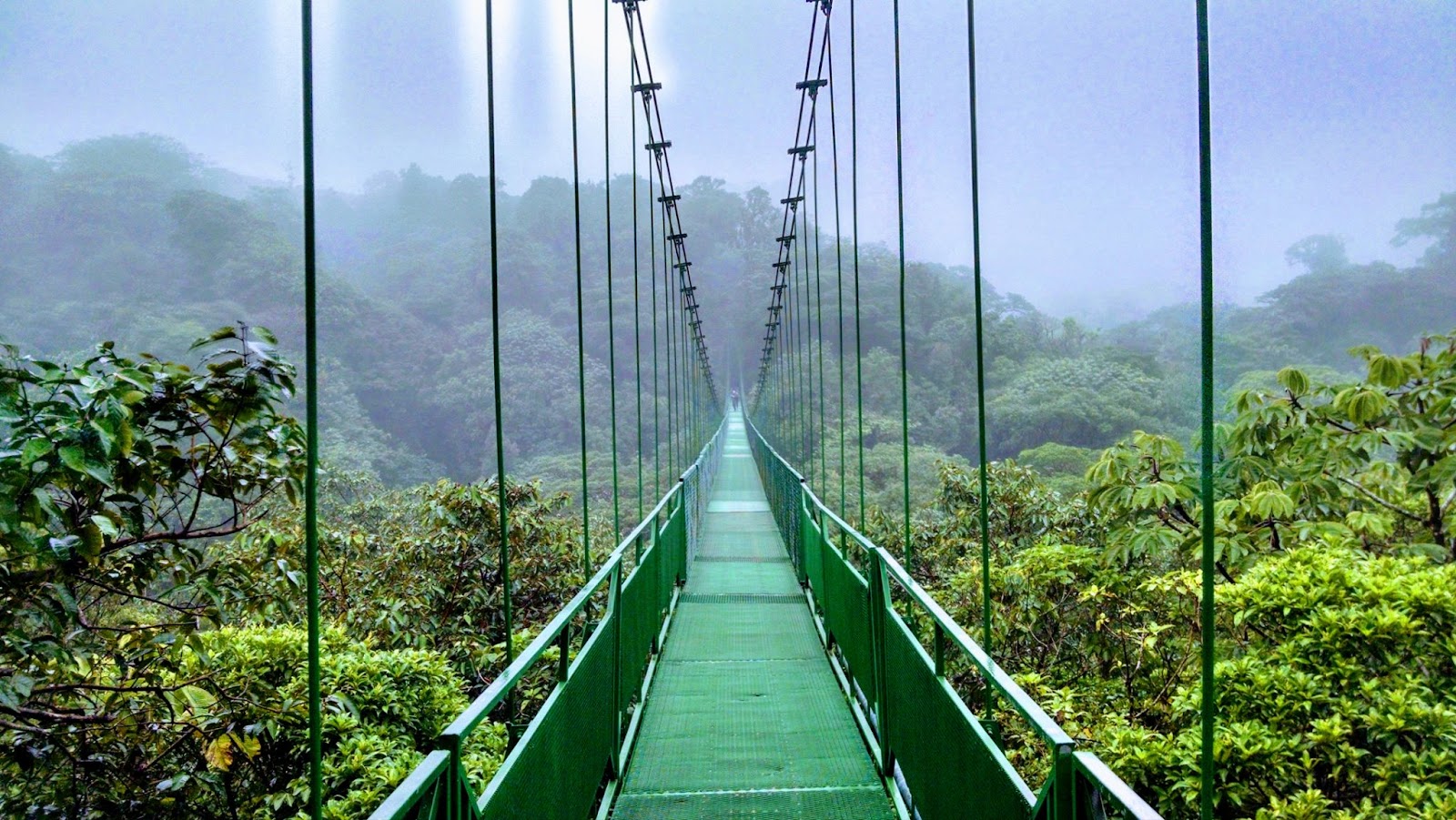 Info meeting to:
Introduce NSF-IRES goals and objectives
Share our experiences from Year 1 (Summer 2024)
Answer your questions
Encourage you to apply!
Hanging bridge in the Monteverde Cloud Forest
NSF-IRES Objectives for Year 1
Determine social, environmental, and economic sustainability metrics for wastewater treatment and resource recovery systems 
Collect and analyze data to assess the sustainability of sanitation systems at the decentralized scale
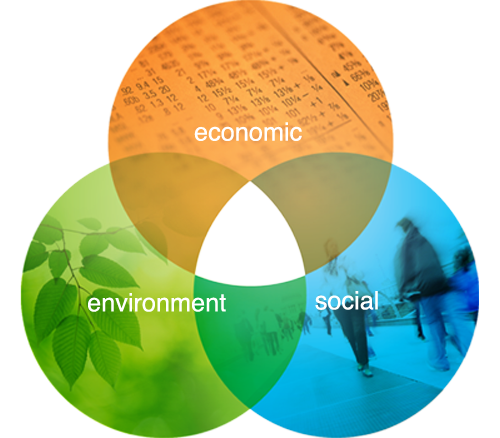 SEE Wastewater Decision Support Tool
Identify Sustainability Metrics
Social/Technical Performance
Environmental Performance (LCA)
Economic Performance (LCCA)
Framework
Evaluate
 Alternatives
Multi-criteria Decision Analysis
Identify Feasible
 Alternatives
Recommended
 Alternative
International Research Experience for Students
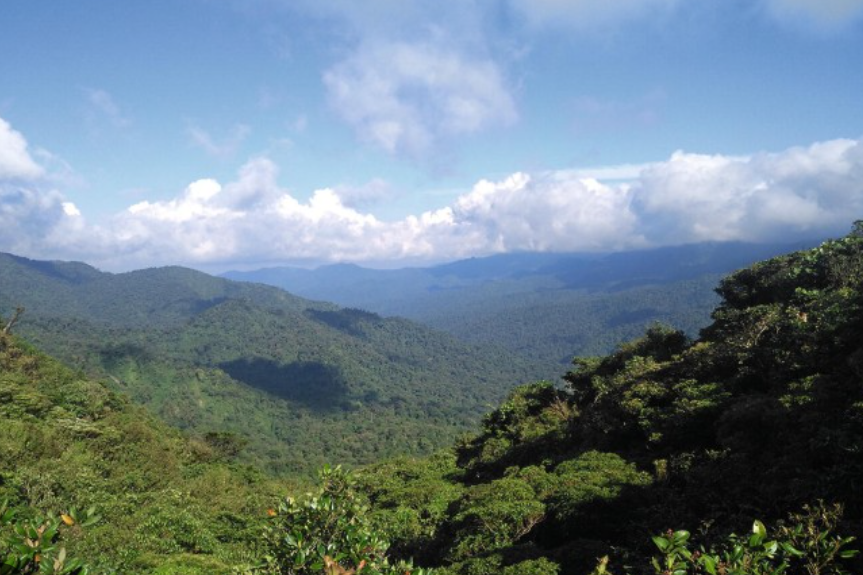 Open to engineering and anthropology students
Two students each year from each of the 3 universities 
   (WVU, CSU-Chico, USF)
Six weeks summer research experience (18 students total over 3 years)
Cultural immersion through home-stays with local families
Interdisciplinary Research: Engineering and Anthropology
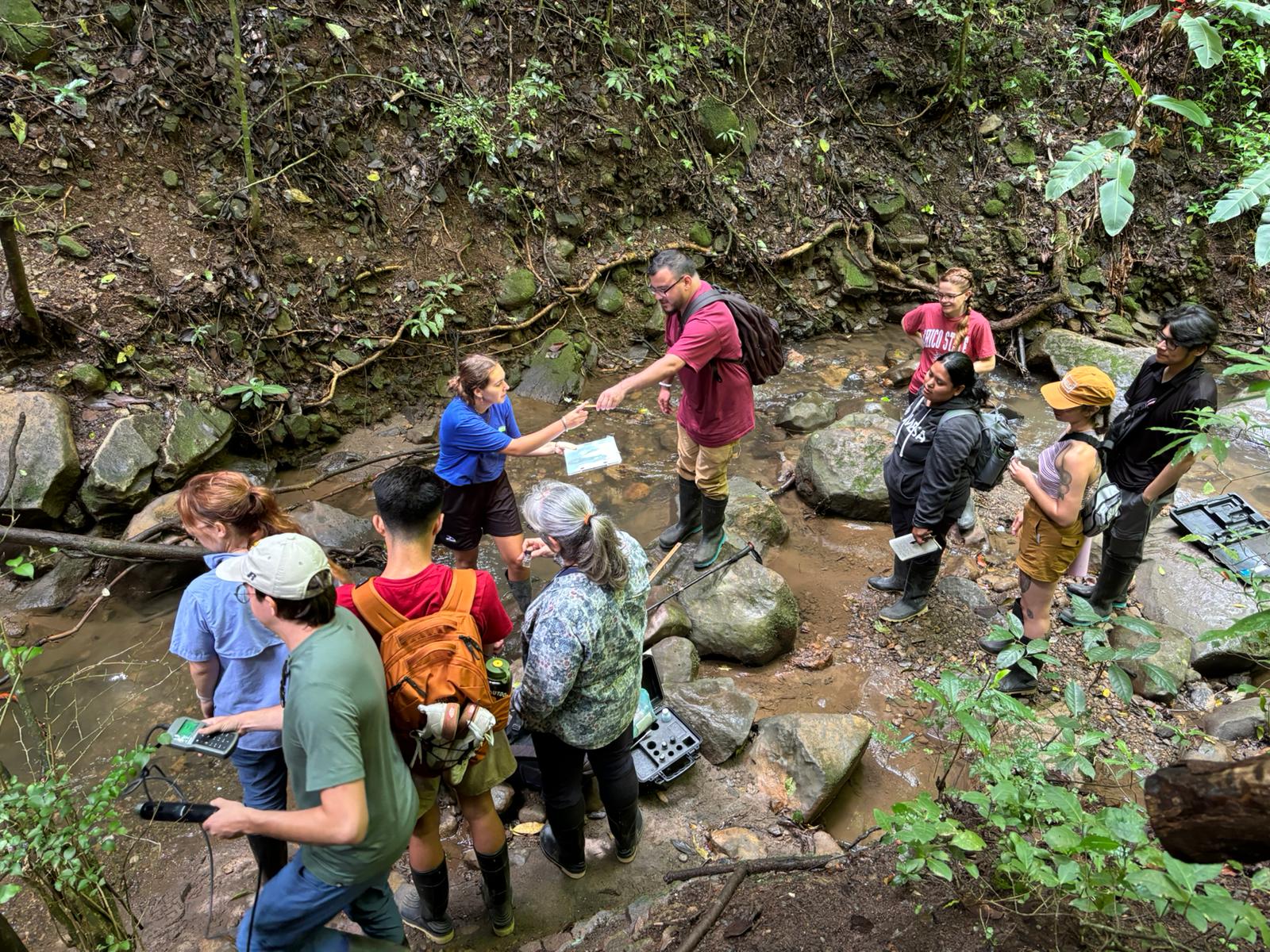 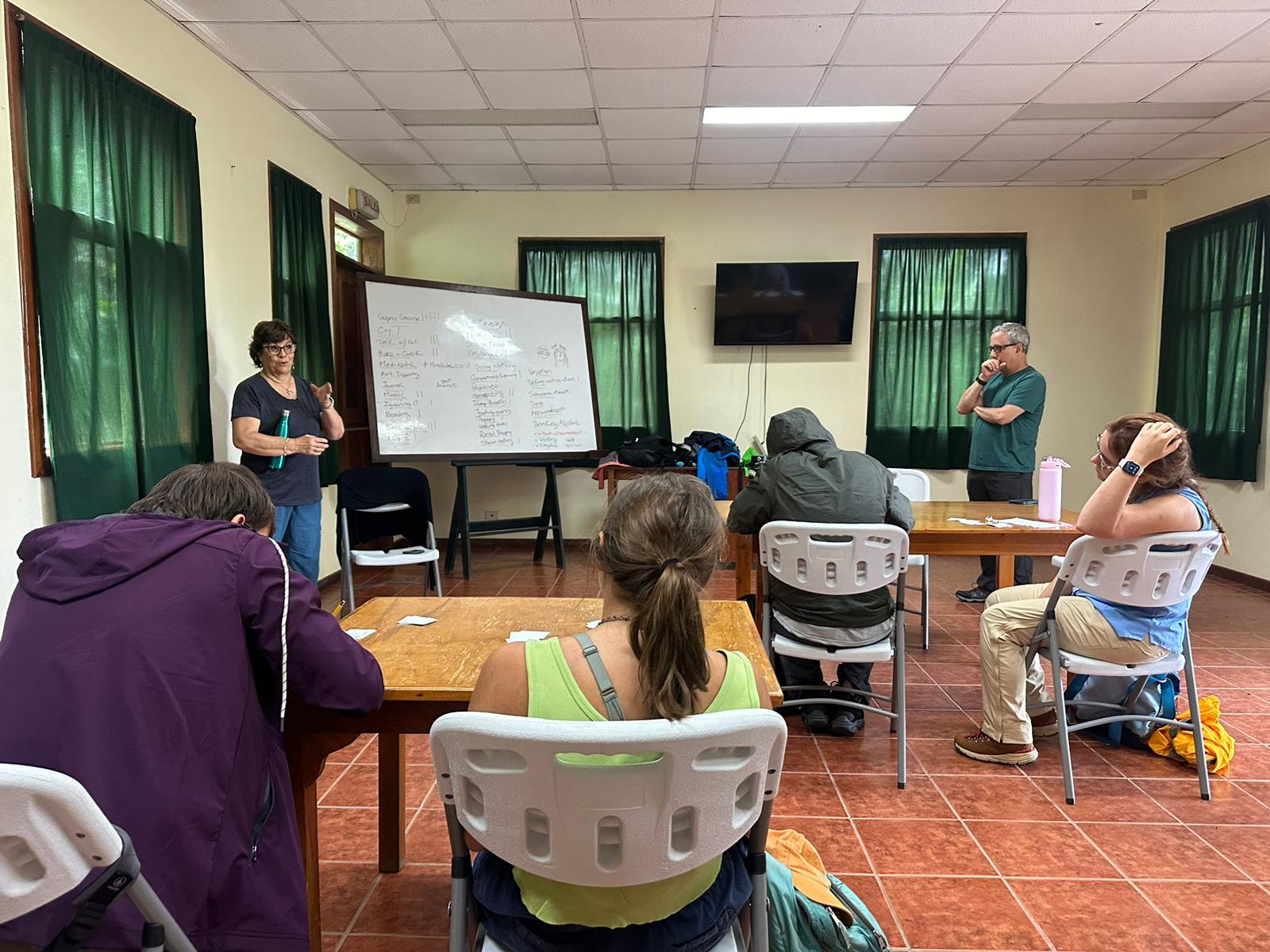 In Costa Rica…
75.4% of its five million residents use septic tanks1 
66% of the septic tank sludge is not treated before disposal
Many septic systems are not properly treating wastewater
National goal to have wastewater treatment for2:
100% of urban areas by 2030
100% of rural areas by 2050
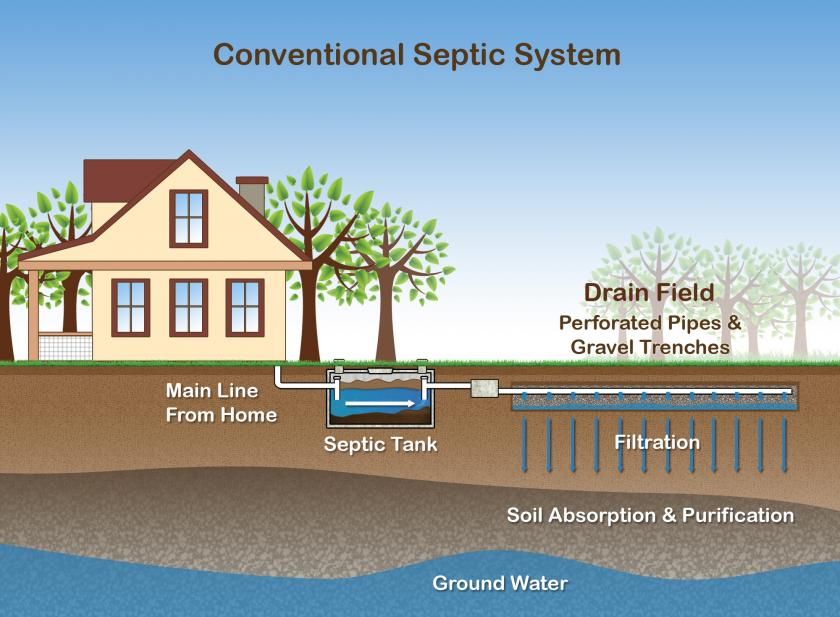 1Mora Alvarado, D. y Portuguez B., C. F. (2019). Agua para consumo humano por provincias y saneamiento por regiones manejados en forma segura en zonas urbanas y rurales de Costa Rica al 2018. San José, Costa Rica. 
2Acueductos y Alcantarillados (AyA), Ministerio de Ambiente y Energía (MINAE) y Ministe- rio de Salud (MS). (2016). Política Nacional de Saneamiento en Aguas Residuales 2016-2045. San José.
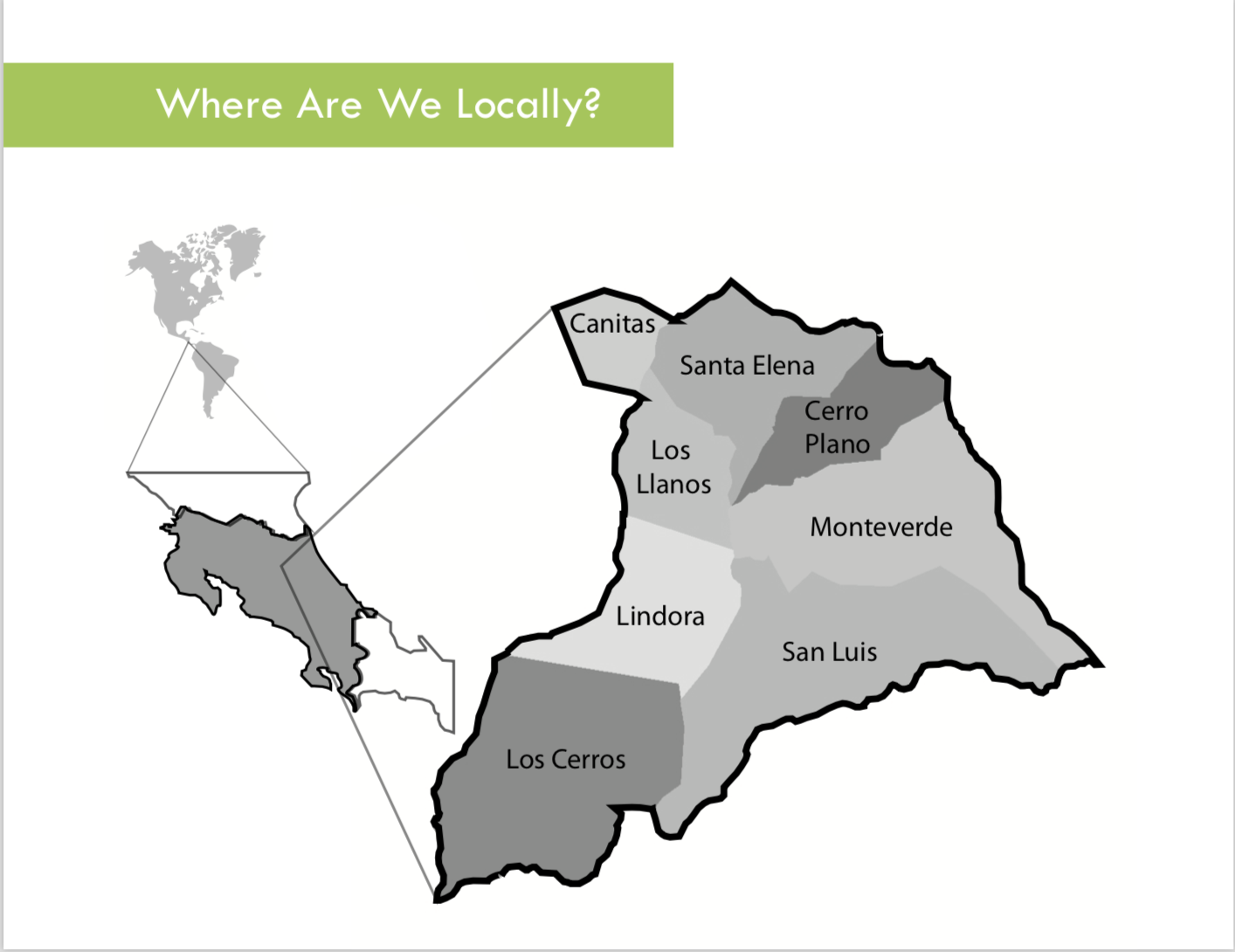 Sustainable Futures (2012)
Monteverde Region
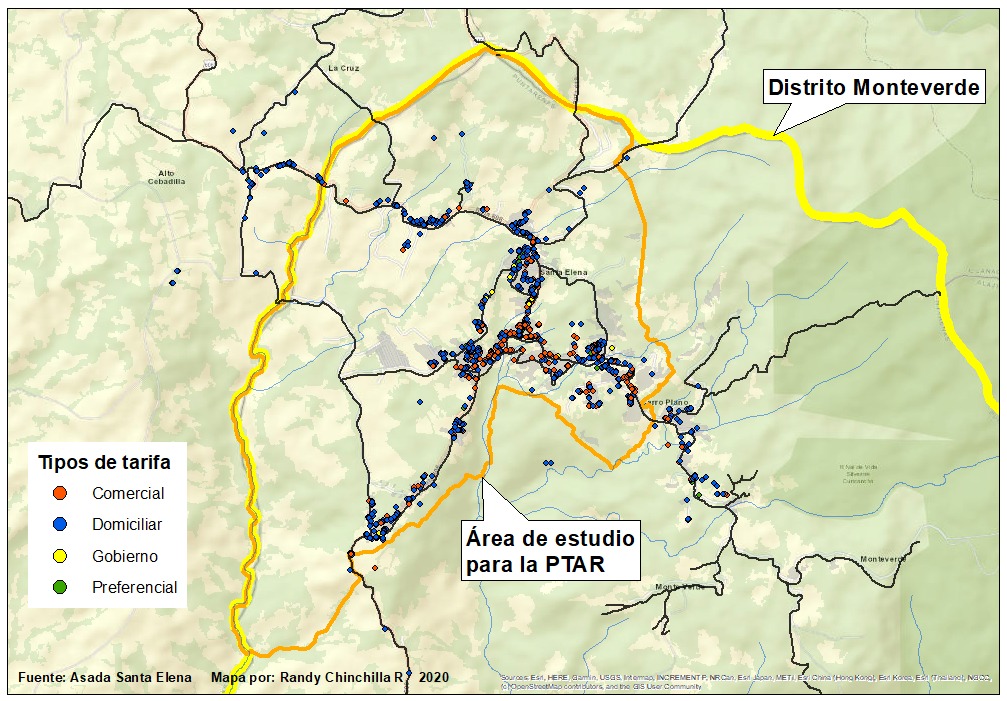 Characteristics of critical area1:
Urban and semi-rural 
Tourist destination
~6,500 residents
~250,000 visitors/year
Average wastewater flow: 1,184 m3/day

Problems identified:
Challenges with septic systems
Limited greywater treatment
Aesthetic concerns 
Public health risks
Study area in Monteverde
1Sanchez Vega, C. y Vindas Ruiz, R. (2022). Analisis socioeconomico y propuesta para la implementacion del Sistema de tratamiento de las aguas residuals de la ASADA de Santa Elena de Monteverde. Unversidad Tecnica Nacional, Alajuela, Costa Rica. 
2CEHIREH (2017). Enfoques Estrategicos del Plan Municipal para la Gestion Integral de Aguas Residuales en el Districto Municipal de Monteverde. Comision especial para la gestion integral de recursos hidricos de Monteverde. Monteverde, Costa Rica
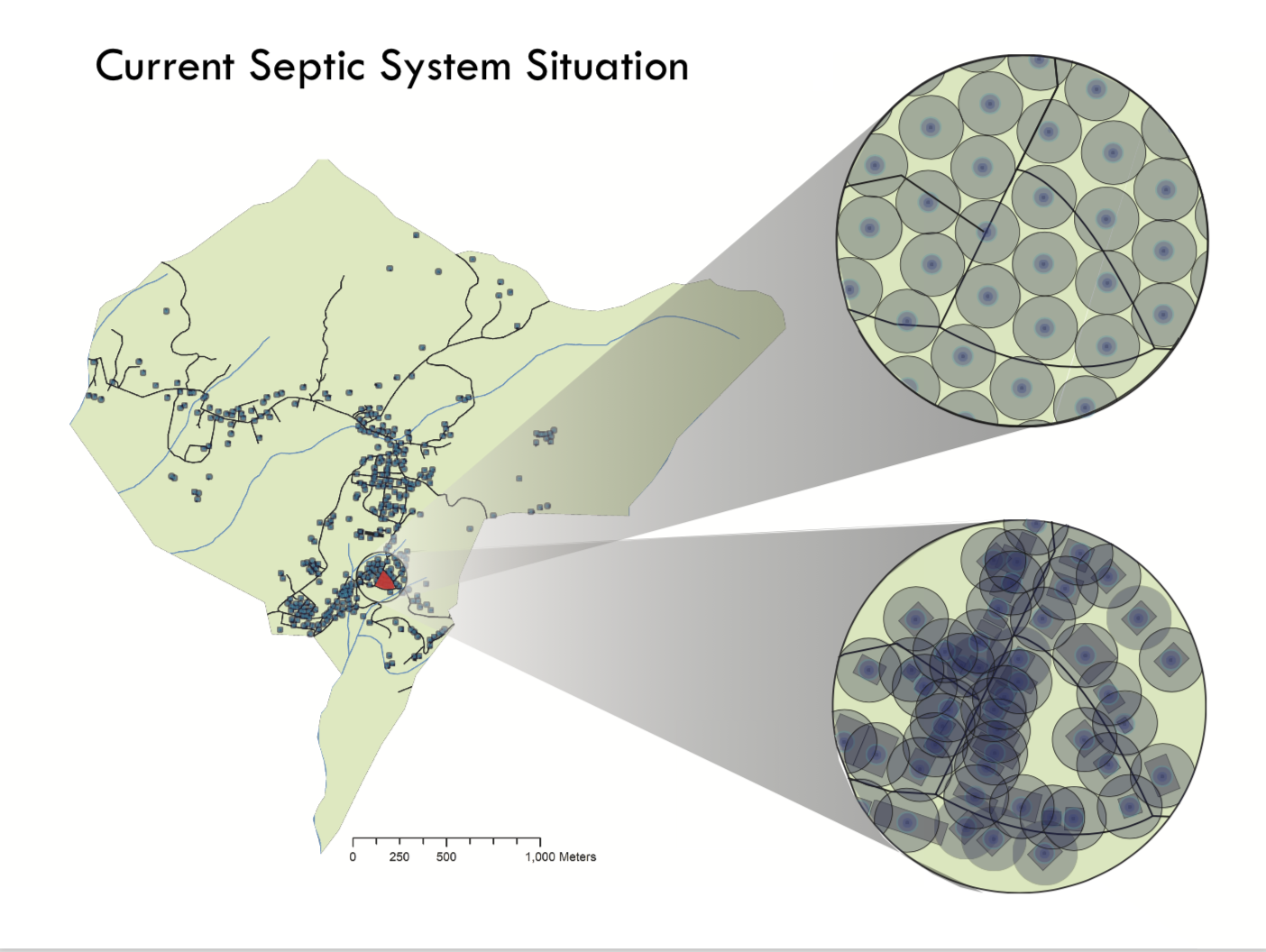 Sustainable Futures (2012)
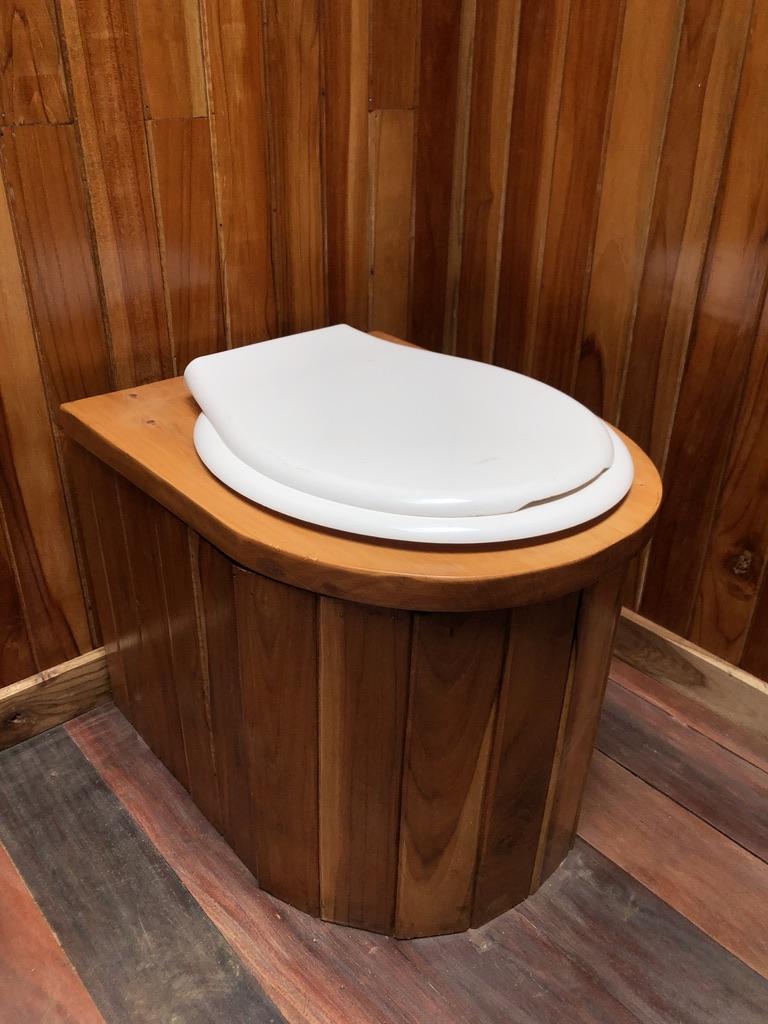 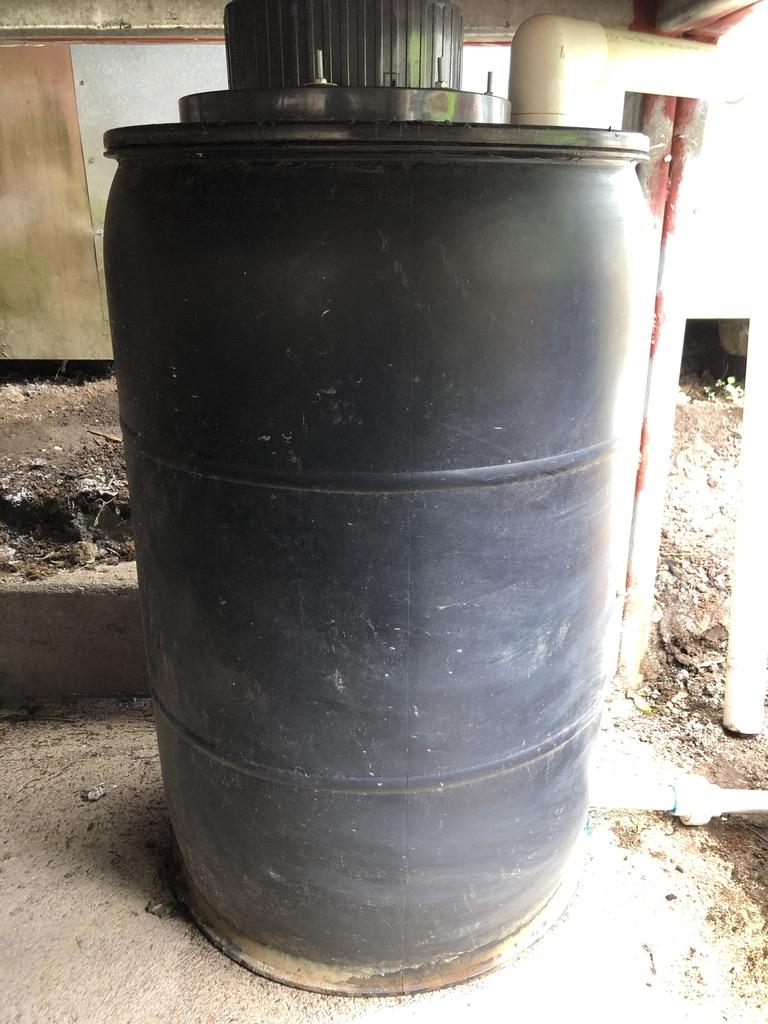 Composting Toilets
Conserve water 
Reduce carbon footprint
Recycle nutrients
Public perception issues
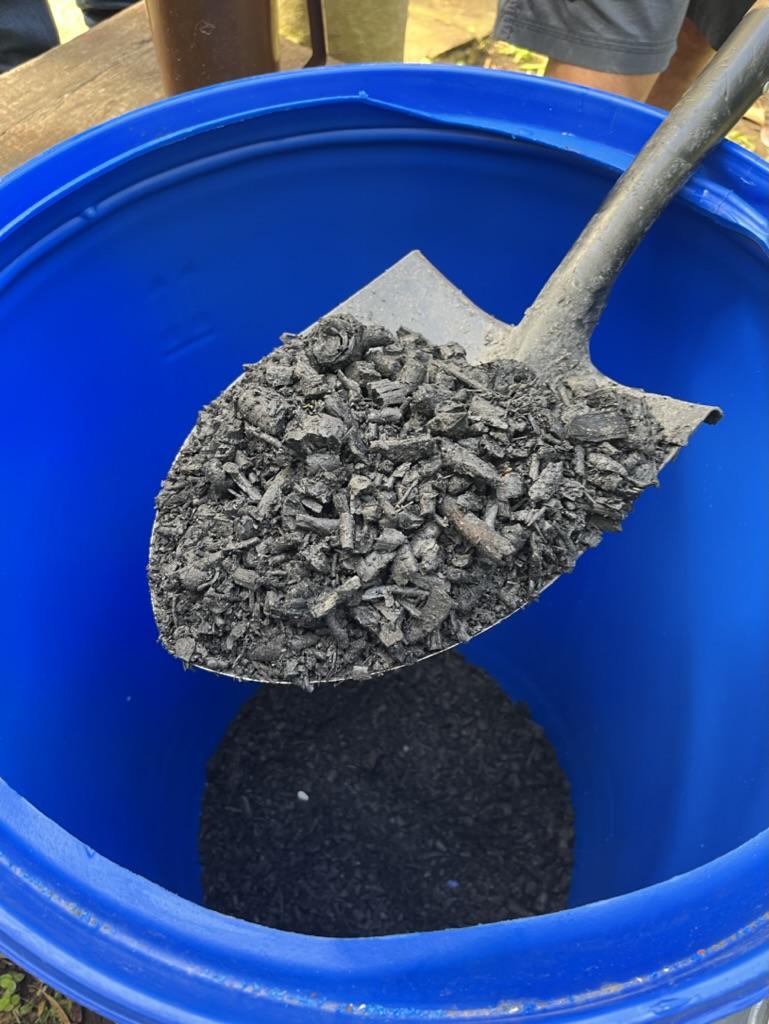 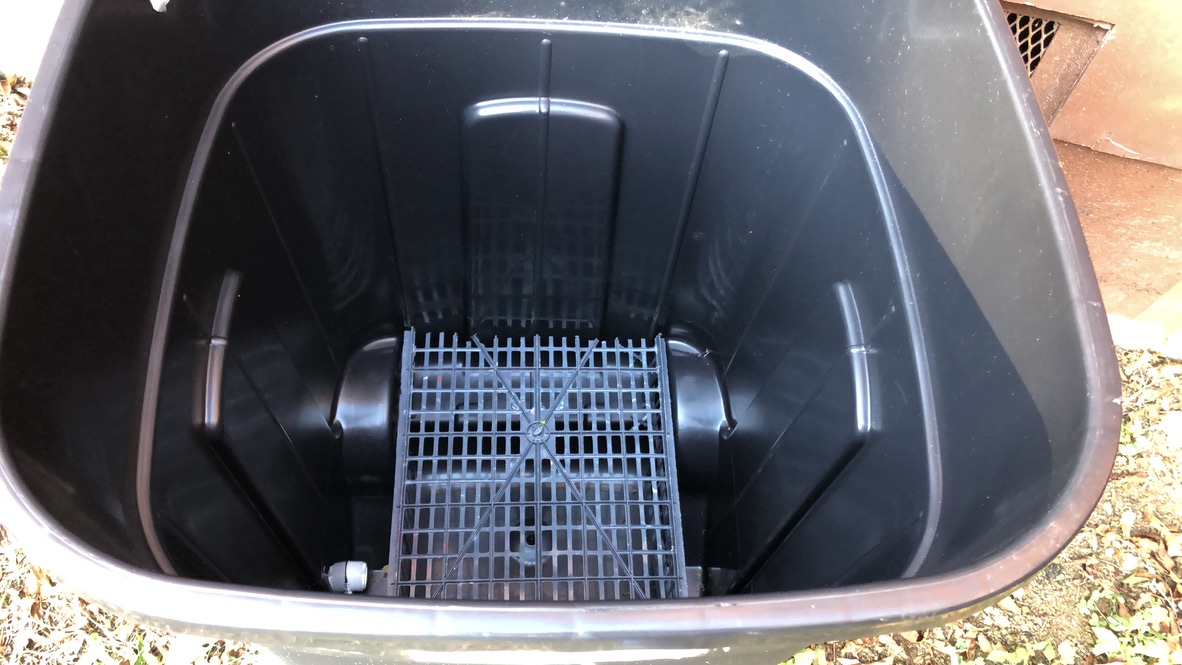 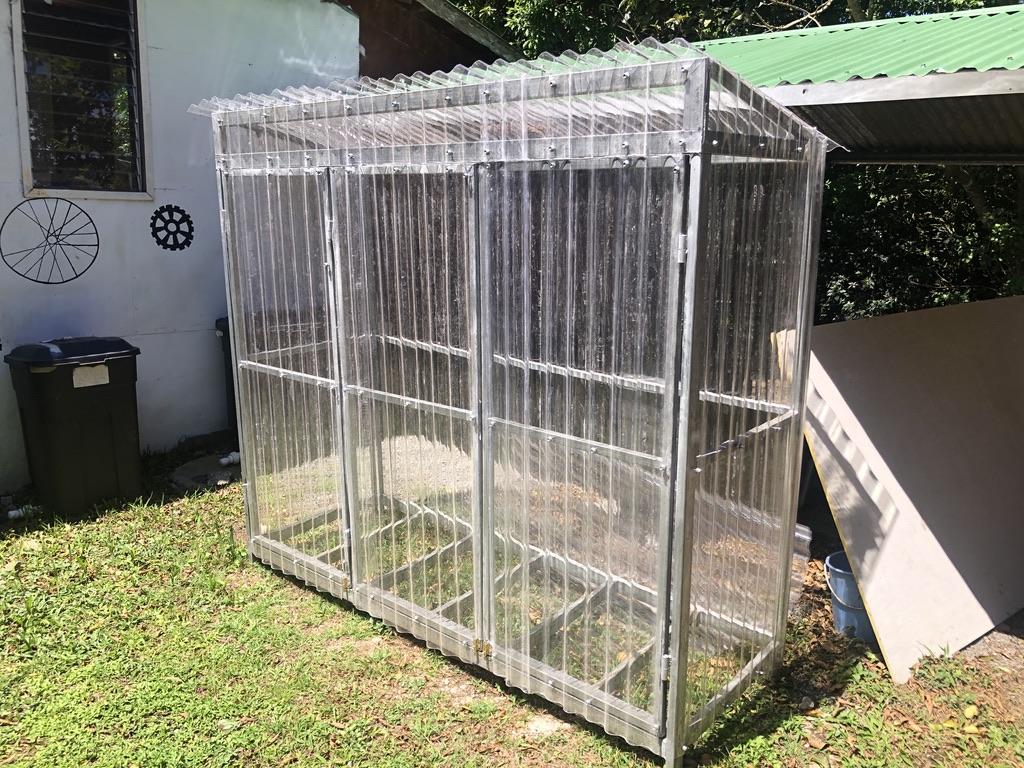 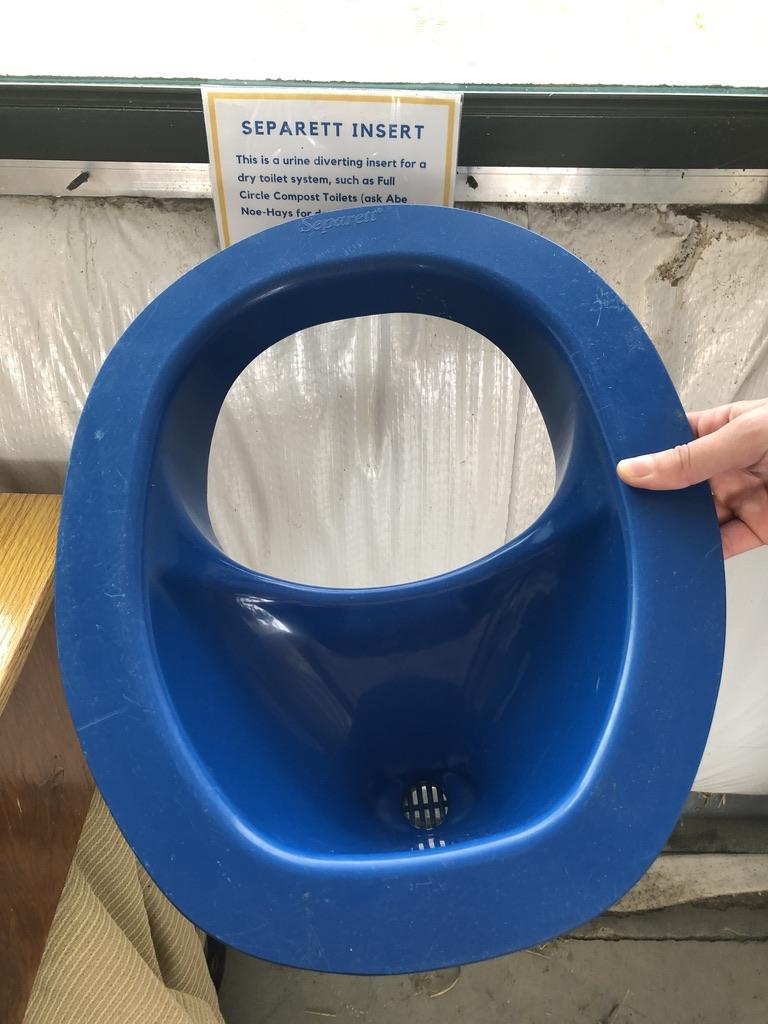 [Speaker Notes: 28% of water in a typical home is used to flush toilets
3% of carbon footprint in Monteverde from sanitation sector – septic tanks and fertilizer usage
Factors impacting pathogen removal = temperature, moisture content, storage time, pH]
System Descriptions
ST1 
typical septic system
made of cinder block
no floor
3 people
ST2
prefabricated septic system
made of plastic
5 people
ST3
Prefabricated septic system
cluster system
made of plastic
9 people
CT1 
Compost toilet
2 people
3-month-old compost
green house for heating
CT2
Compost toilet 
varying # of people
2-yr-old compost
green house for heating
CT3
Earth Auger
3 people
1-month-old compost
no greenhouse
Methods and Data Collection
Gathered field data consisting of pH, conductivity, temperature, and dissolved oxygen approximately once a week

Analyzed samples with Hach kits to  measure Total Nitrogen, Total Phosphorus, and COD

Sent samples for analysis at UCR for Helminths, E-coli, and ion analysis for phosphate, nitrate, and ammonium
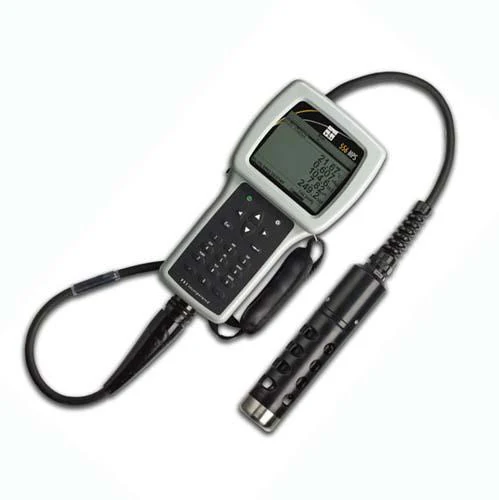 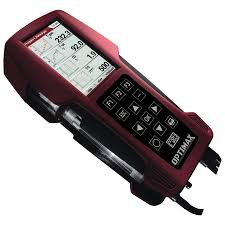 Formal Interviews (N=32)
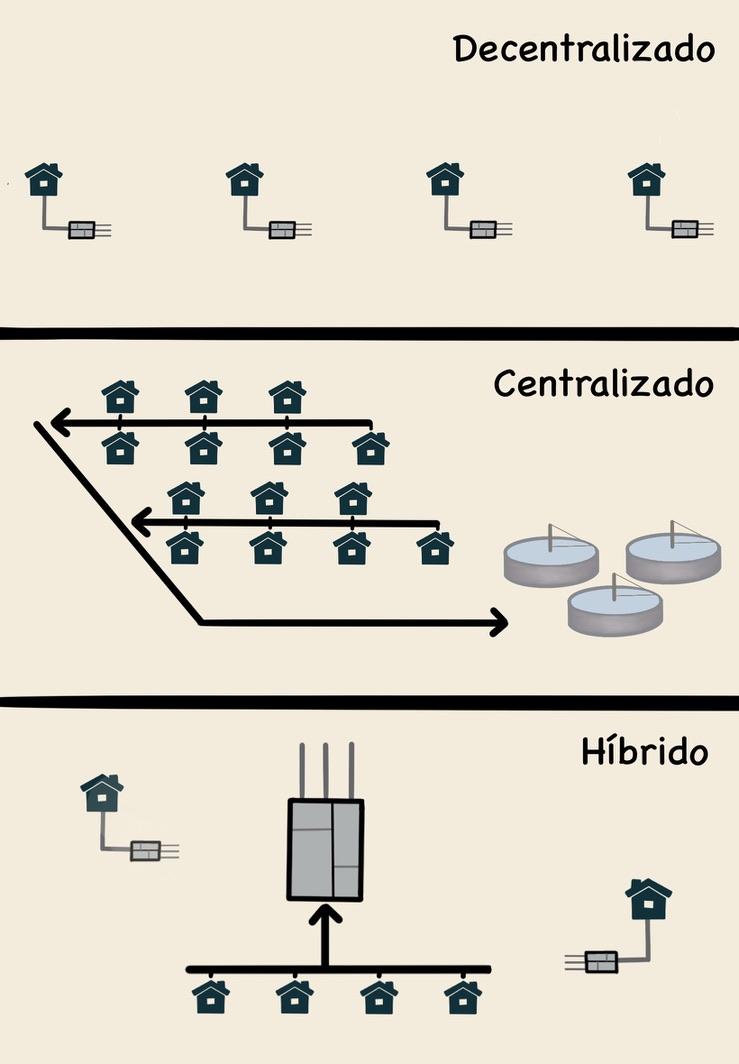 Practices and perceptions of wastewater treatment

Average Duration
46 minutes
Free-listing and Pile-sorting (N=15)
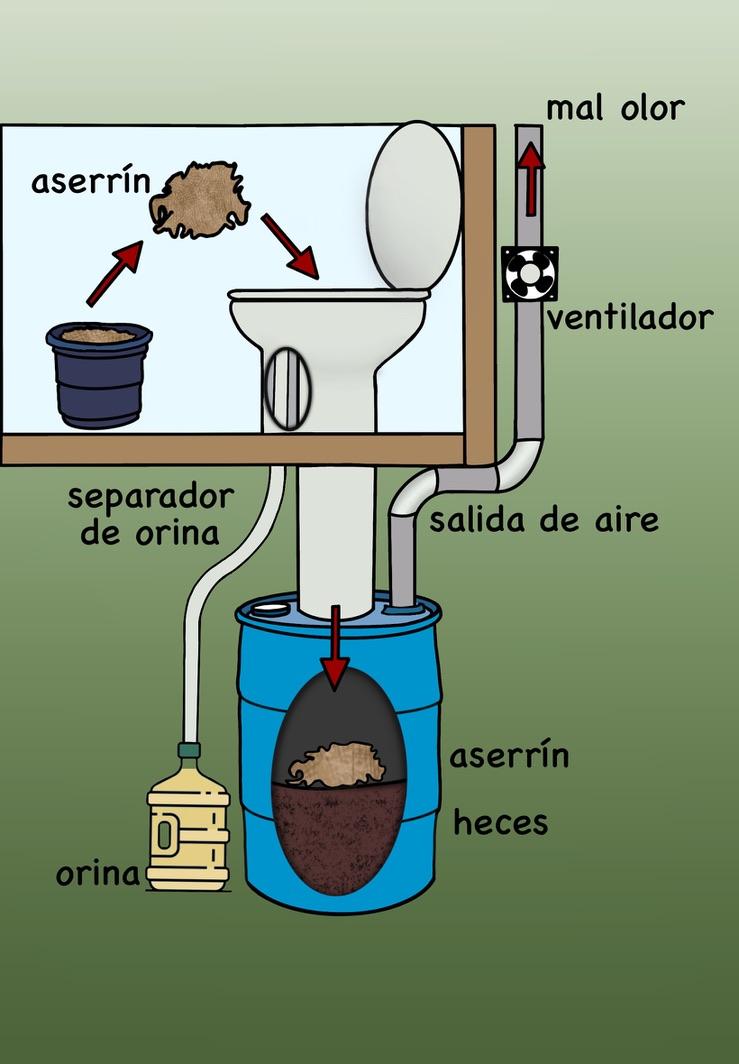 People’s perceptions on eco-toilets/composting toilets

Average Duration
13  minutes
Selected Results
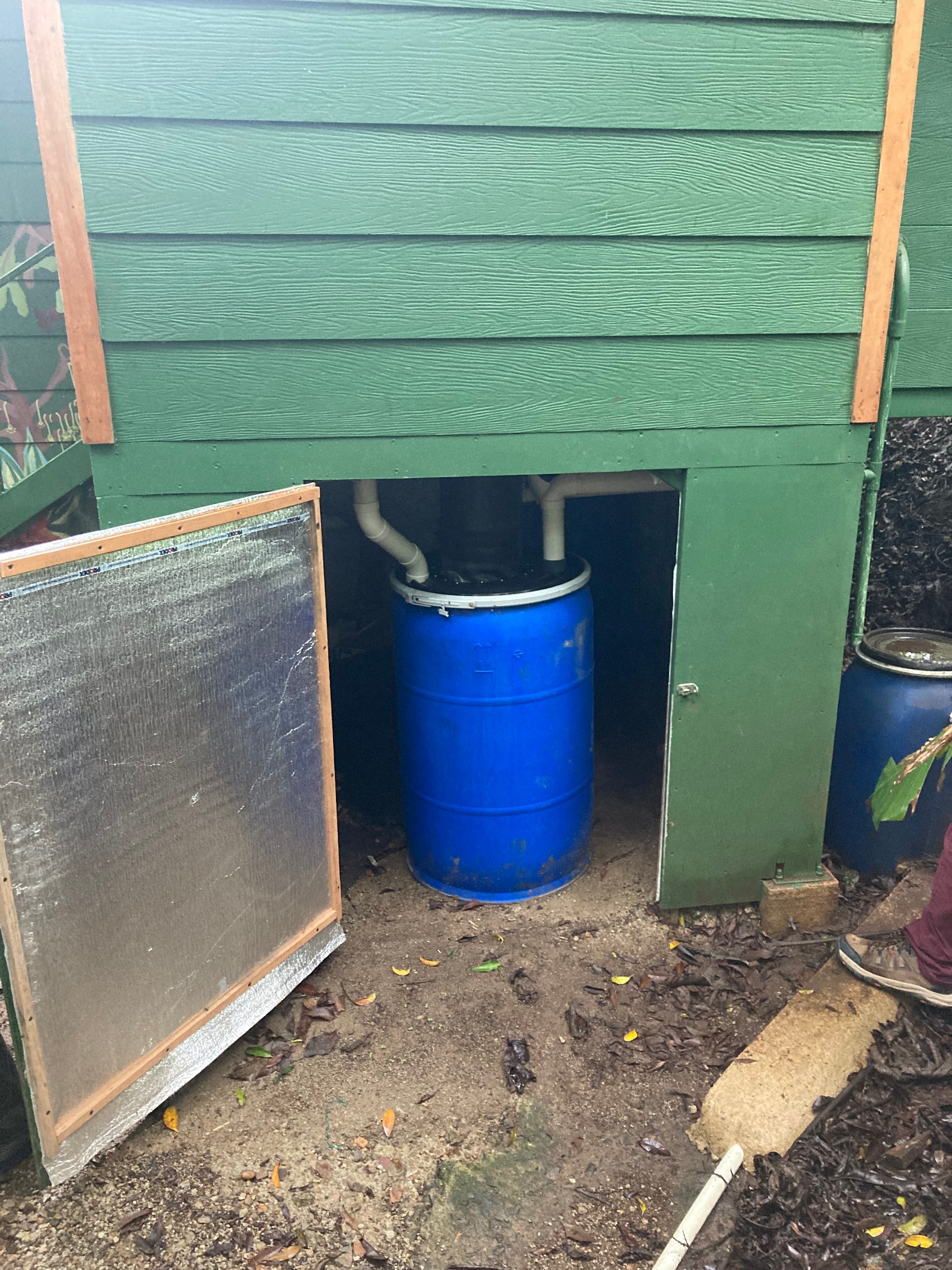 Many participants asked “What do we do with the compost barrels when they are full?”
Currently no infrastructure in place to haul compost barrels away from home
Accessibility issues when moving full compost barrels 
One full barrel can weigh 87 kg (192 lbs)
Selected Results
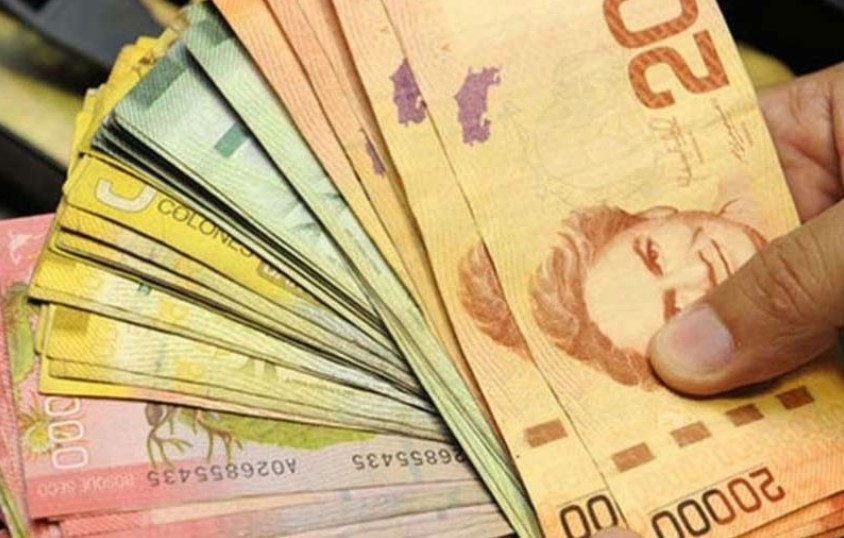 Cost of composting toilets is high when compared to average wages
Average Cost of Composting Toilet: ₡360,000 ($700)
Average wages: ₡210,000-₡310,000 per month ($400-$600/month)
Composting toilets need to be economically accessible to all
Suggest having government + larger businesses subsidize composting toilet purchases
Year 1 Conclusions
Septic tanks may be causing groundwater pollution which can threaten drinking water sources
Both technologies provide good sources of nutrients
No infrastructure is in place to use these nutrients
These systems may not be economically, socially, or environmentally sufficient (under current conditions)
[Speaker Notes: paytOn?]
NSF-IRES Objective for Year 2
Collect and analyze data to assess the sustainability of constructed wetlands
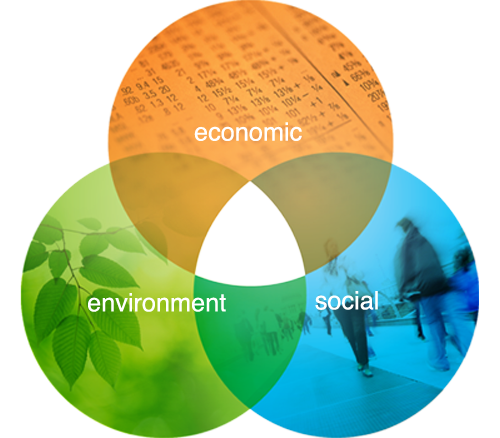 Current Greywater Management
Contamination of surface waters
Direct discharge to streets or groundwater
Untreated greywater, aesthetic issues
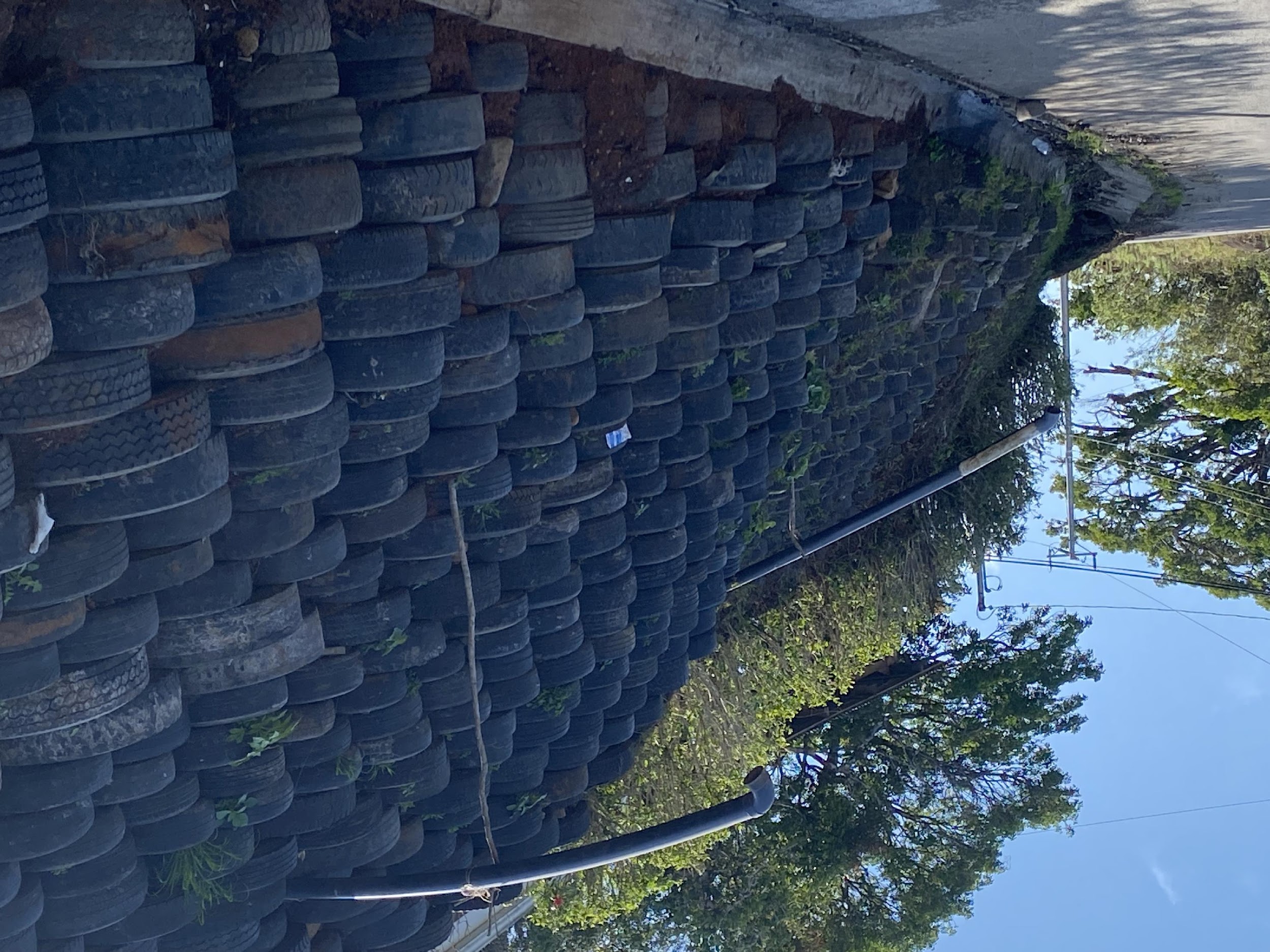 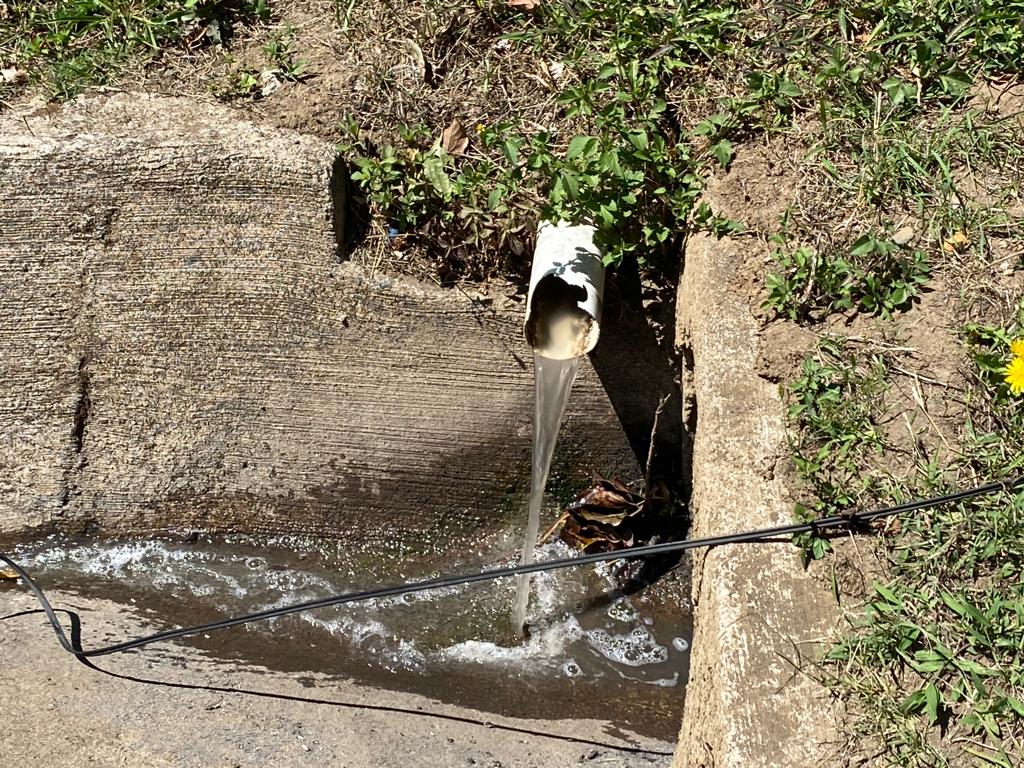 Greywater effluent discharging into the street
Greywater often goes untreated into the street
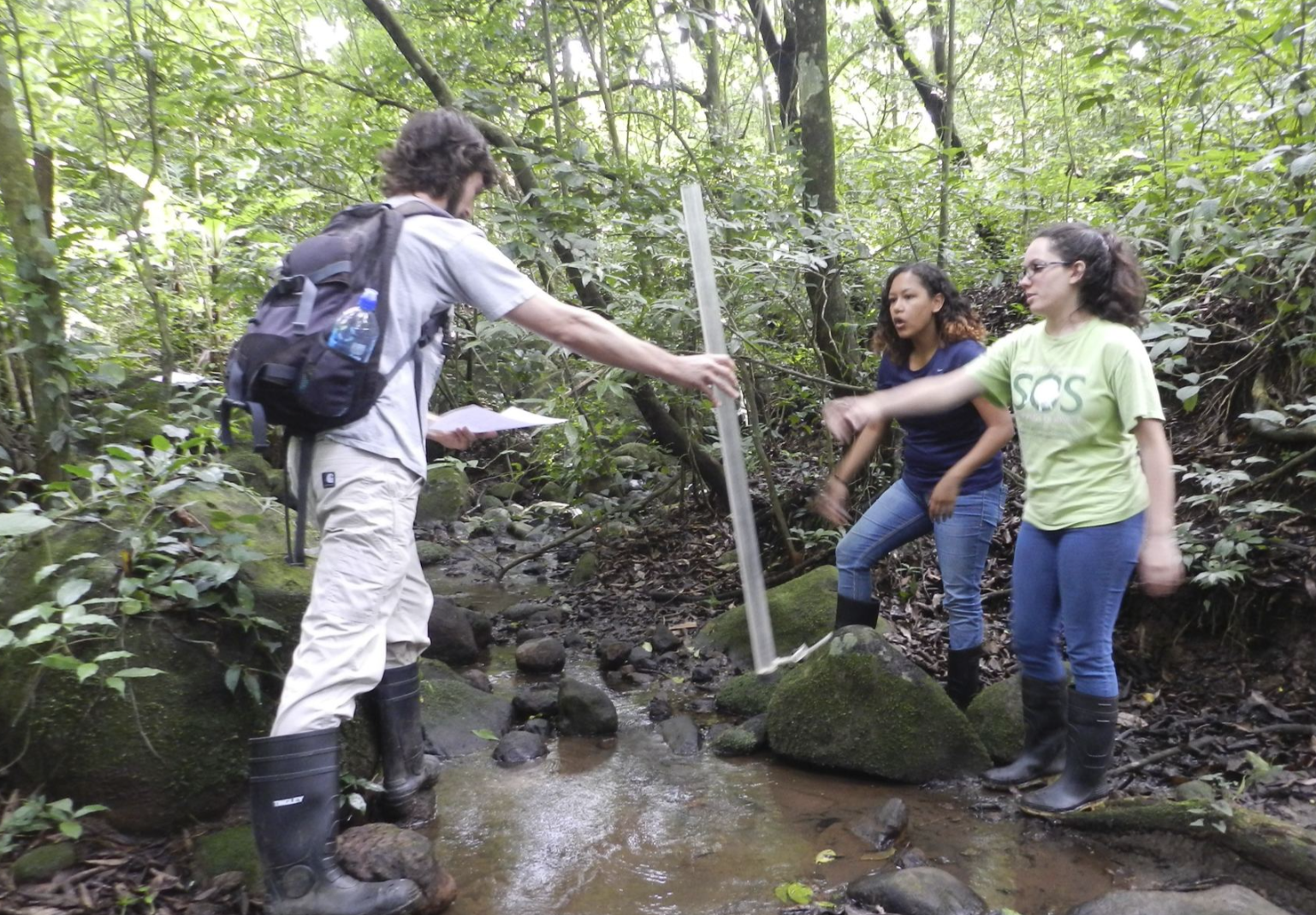 Participants receive
Virtual pre-departure training (1 week, 4 d/w)
Airfare to CR
Room and Board 
Weekly stipend ($530) during six field weeks in Costa Rica
What students will do
Days 1 and 2 (San Jose): tour of wastewater treatment plant, interact with UCR faculty and students
Days 3-10 (Monteverde w/ faculty): Orientations, trainings, site visits
Days 11-42 (Monteverde w/ local advisors): Environmental sampling and analyses, surveys and focus groups
In Monteverde, live with a host family. Eat breakfast and dinner with host family, received packed lunch.
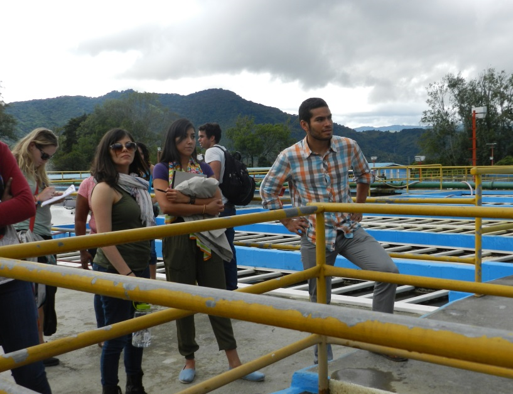 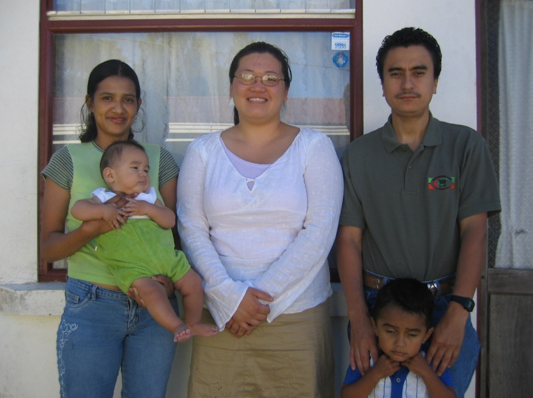 Typical Day
7:30am	Breakfast w/ host family
9:00-10:20	Anthropology Training at MVI
10:40-12	Engineering Training at MVI
12-1		Lunch
1-2:20	Anthropology Field Work
2:40-4	Engineering Field Work
4-4:30	Debrief
5:30pm	Dinner w/ host family
MONTEVERDE INSTITUTE
Our mission is to promote social, ecological and economic sustainability by integrating community initiatives with education, research and conservation.
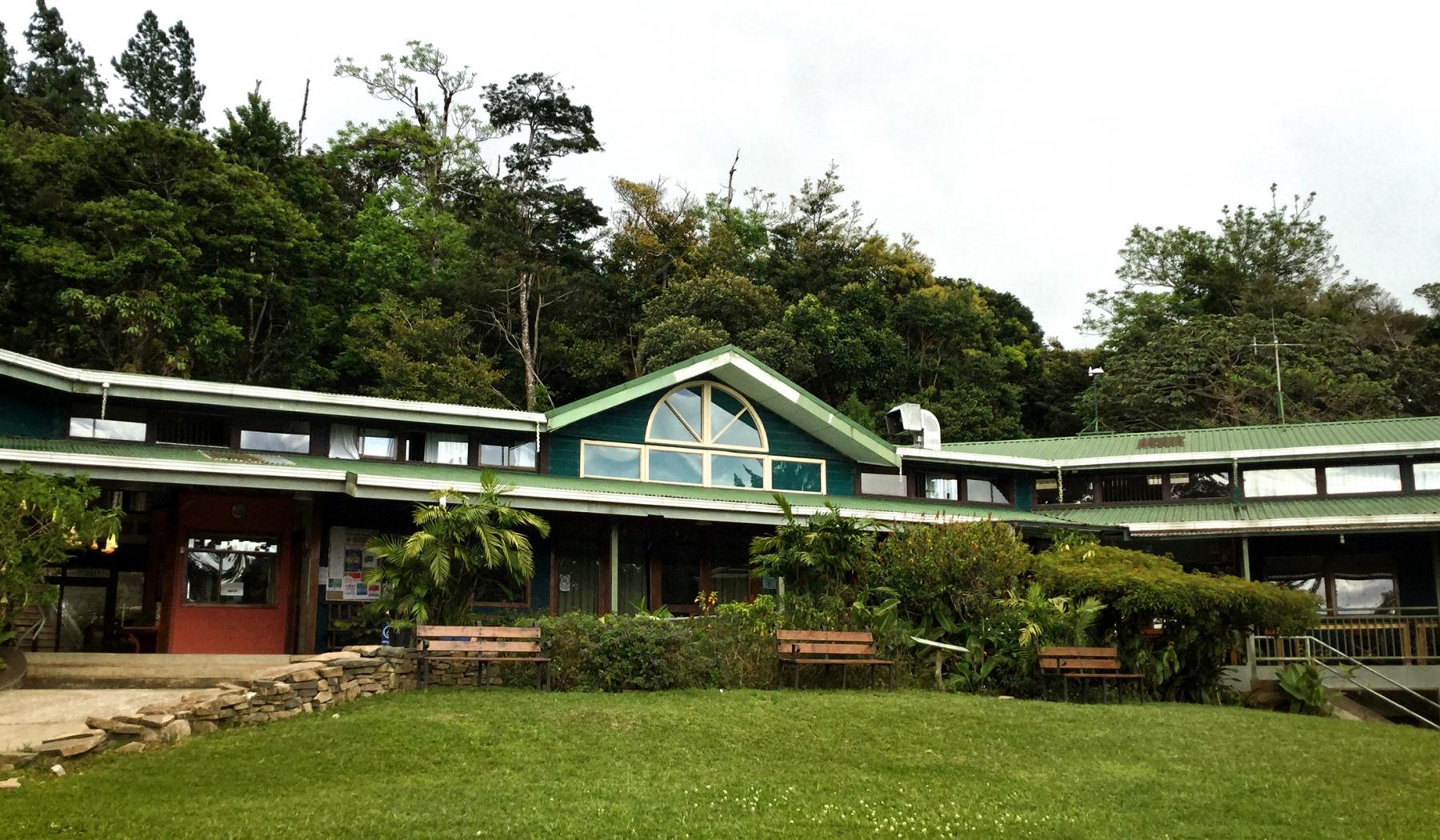 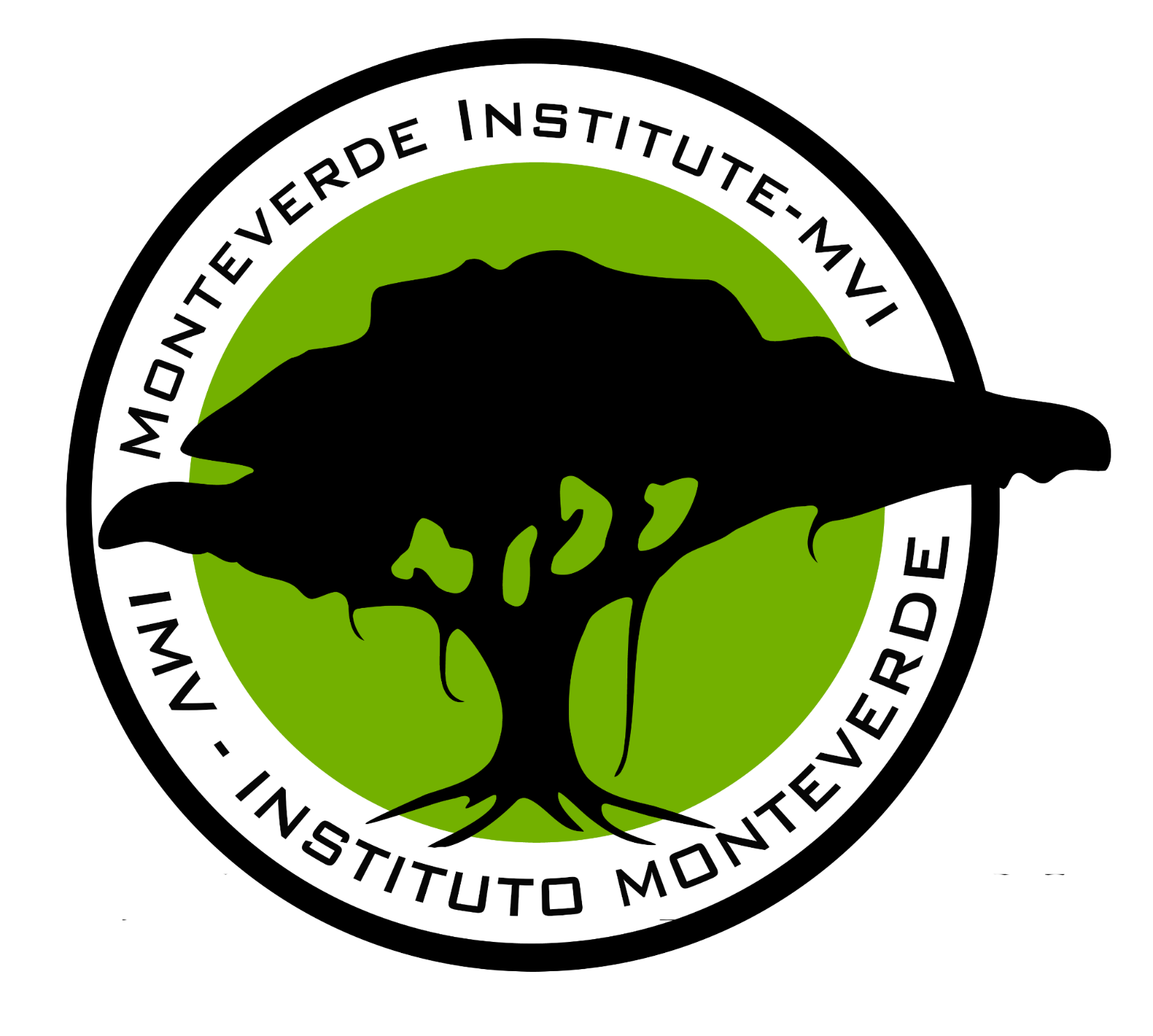 [Speaker Notes: Fern: We are a Costa Rican non-profit association with public service designation - granted because all revenue generated by our academic programs is reinvested in our Center for Community Initiatives.]
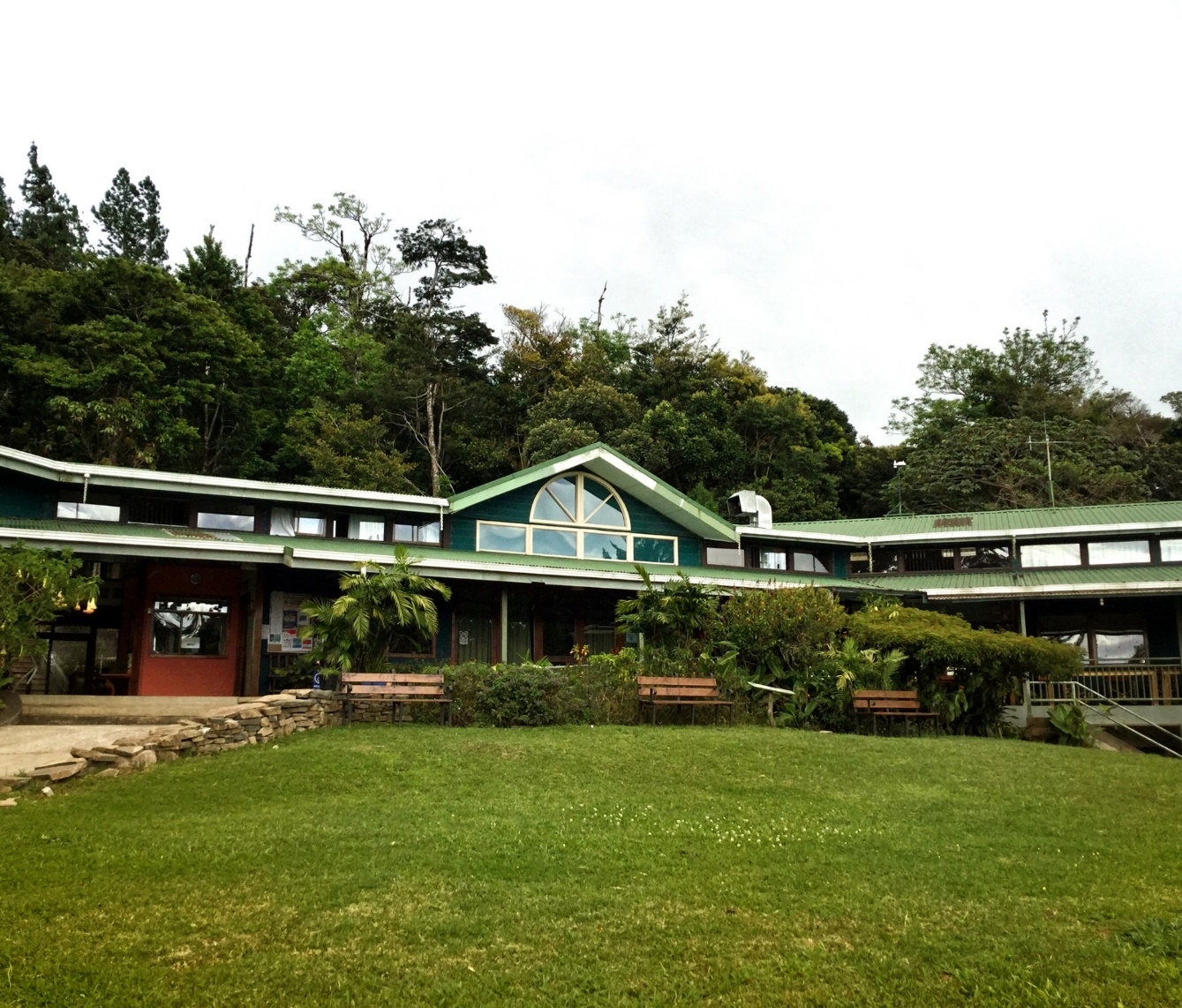 ACADEMIC PROGRAMS
RESEARCH
COMMUNITY INITIATIVES
The Monteverde Institute Model
Place-based education with more than 30 collaborating universities that includes research and service to the community

Three pillars: place-based education, applied research, and community programs.
[Speaker Notes: Fern: The MVI stands on three pillars: place-based education, applied research, and community programs. These three areas are integrated, interact and support each other. The MVI accomplishes this goal by integrating academic programs, research, and community initiatives into dynamic programs. For example:]
Monteverde Institute Orientation
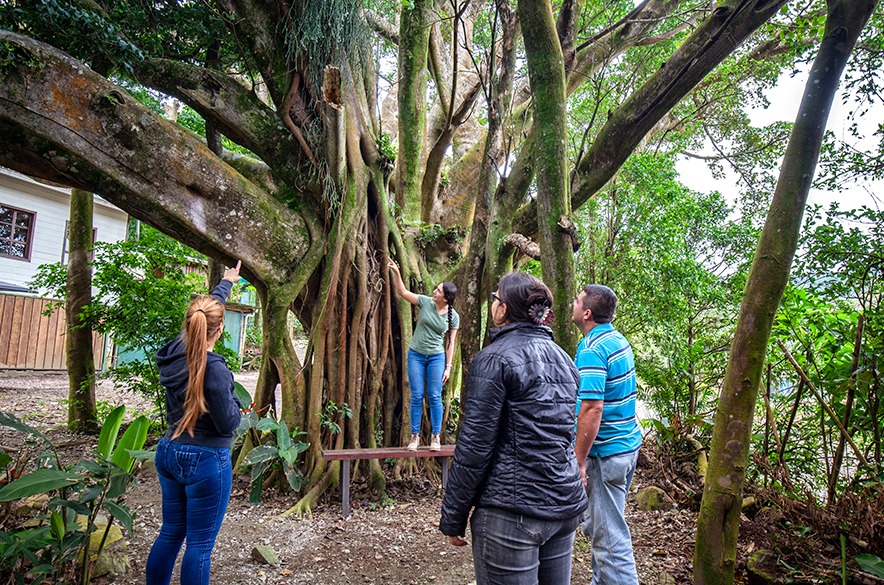 Facilities orientation 
Introductory presentation to Monteverde and MVI campus tour
Classes
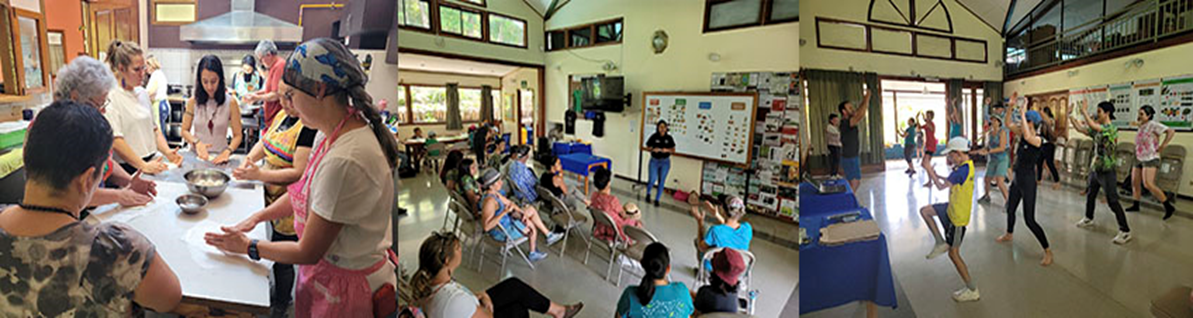 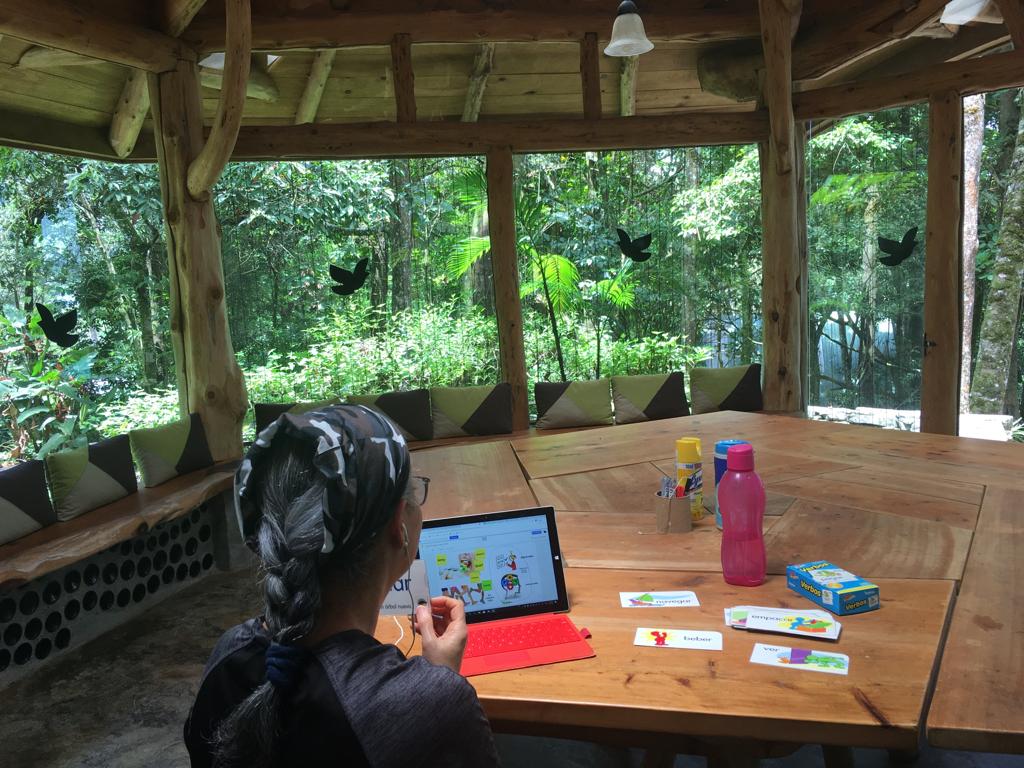 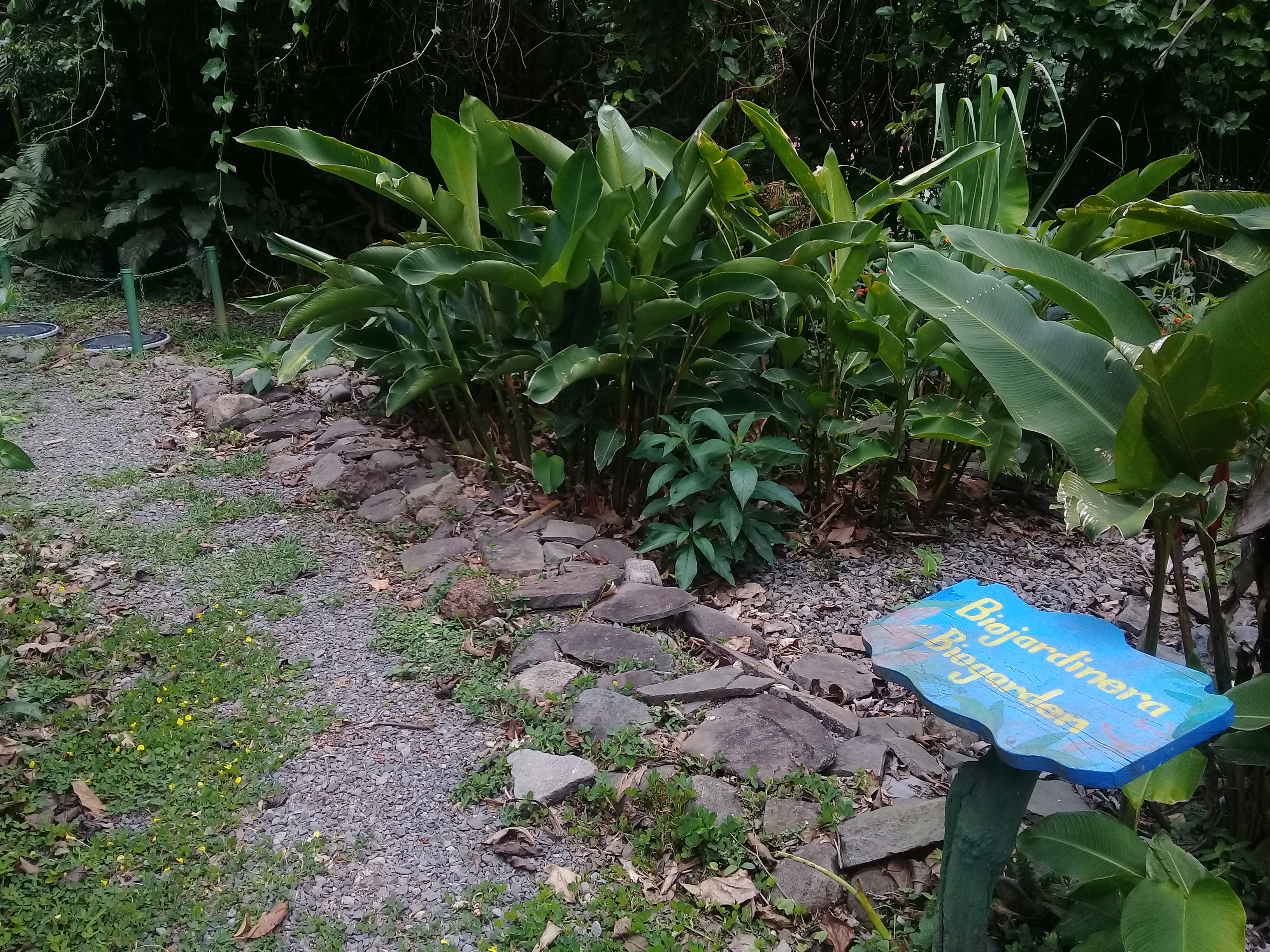 28
[Speaker Notes: Fern:  Upon arrival to Monteverde, you will be welcomed to MVI with an open house, facilities orientation, and presentation providing local context and the MVI story. The MVI campus will be one of your homes-away-from home while in Monteverde, and where you receive your classes.]
Health & Safety
Health and safety are shared responsibilities, self-care and group awareness are important

More orientation when you arrive

Consider site-specific risks and contingency plans throughout the program

WFR-certified program staff and MVI emergency response team

911 service
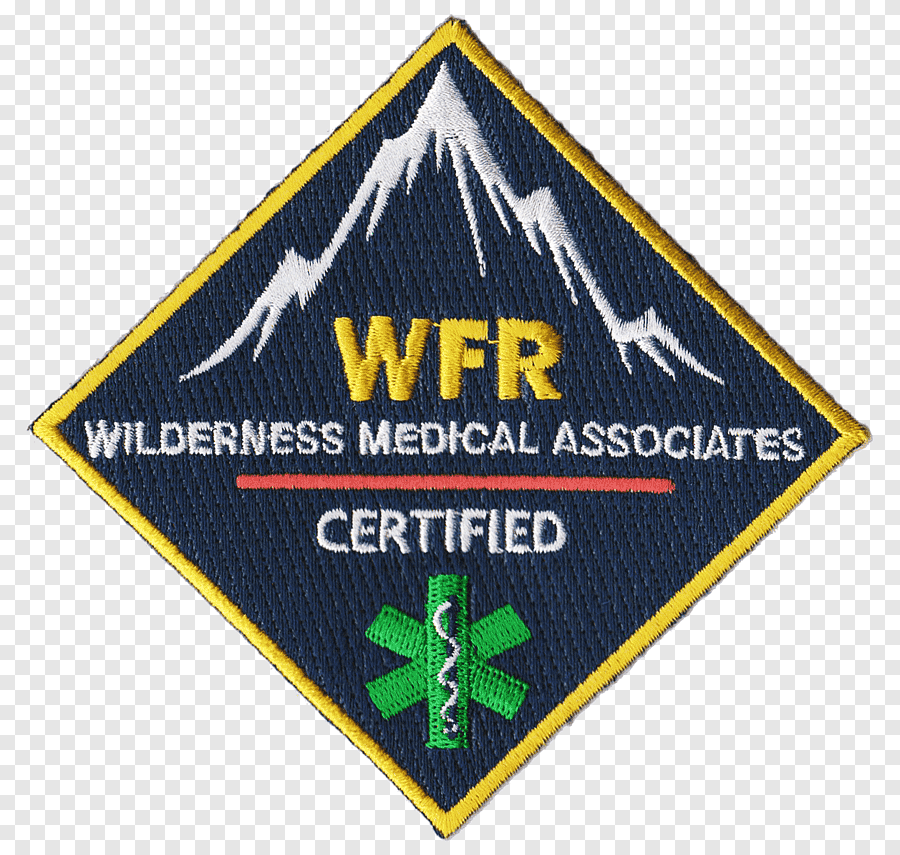 https://www.pngegg.com/en/png-iexnd
29
[Speaker Notes: Fern:  You will receive more health and safety orientation upon arrival 
Be prepared – carry with you water, rain gear, sun protection, flashlight, first aid kit, emergency contacts, etc. Be aware of your belongings. Don’t carry any ítems of value when not necessary. 
Carry a copy of your Passport with you (photo and entry stamp pages); leave the original in a secure place.Program staff and MVI emergency response team are here for you! Keep emergency contact numbers with you at all times. 911 service available in Costa Rica. Understand the contingency plan and site-specific considerations at each site you visit.Take care of yourself, look out for each other, eat well, stay hydrated, and include consideration that you are in a foreign environment and part of a group program when evaluating risk.]
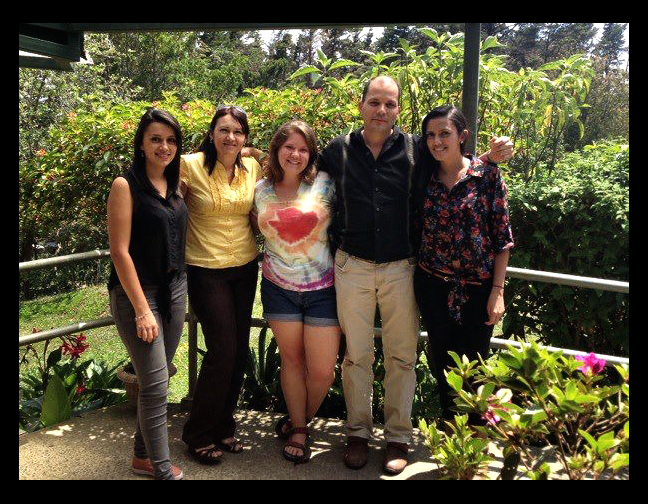 Homestays
An integral part of the program since MVI academic programs began (1987)
Community connections and local context
Cultural immersion
Spanish
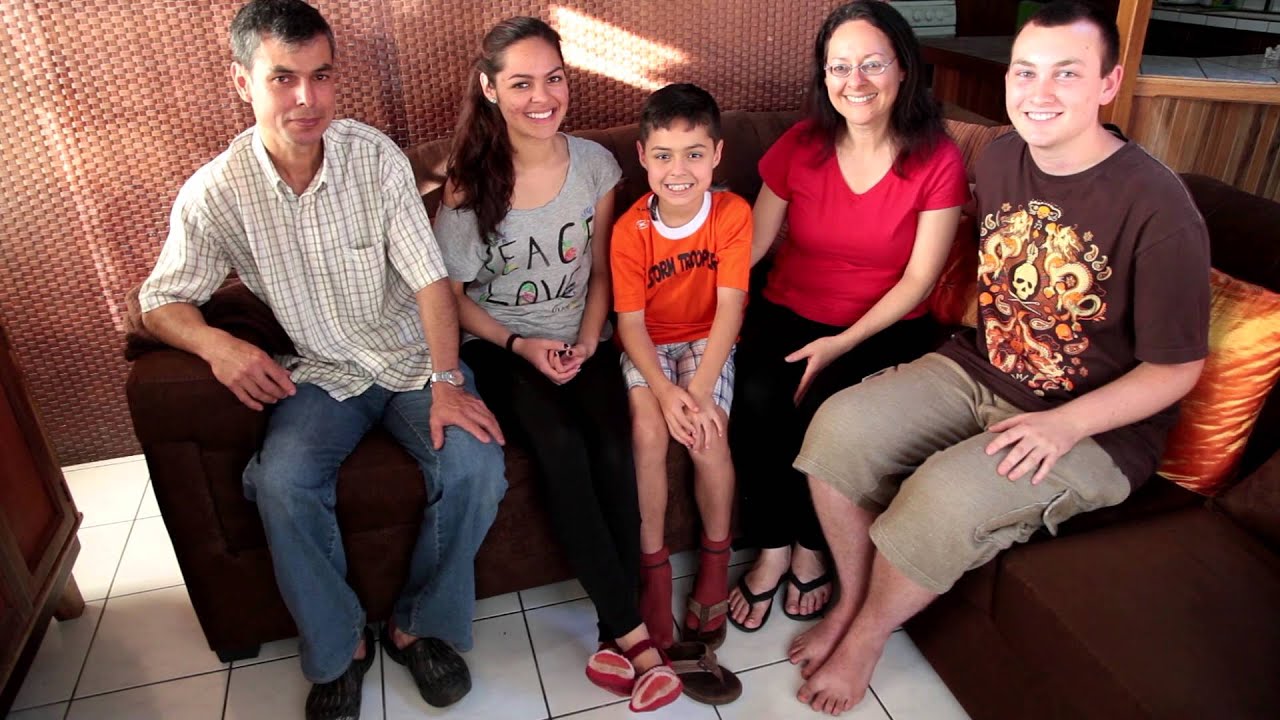 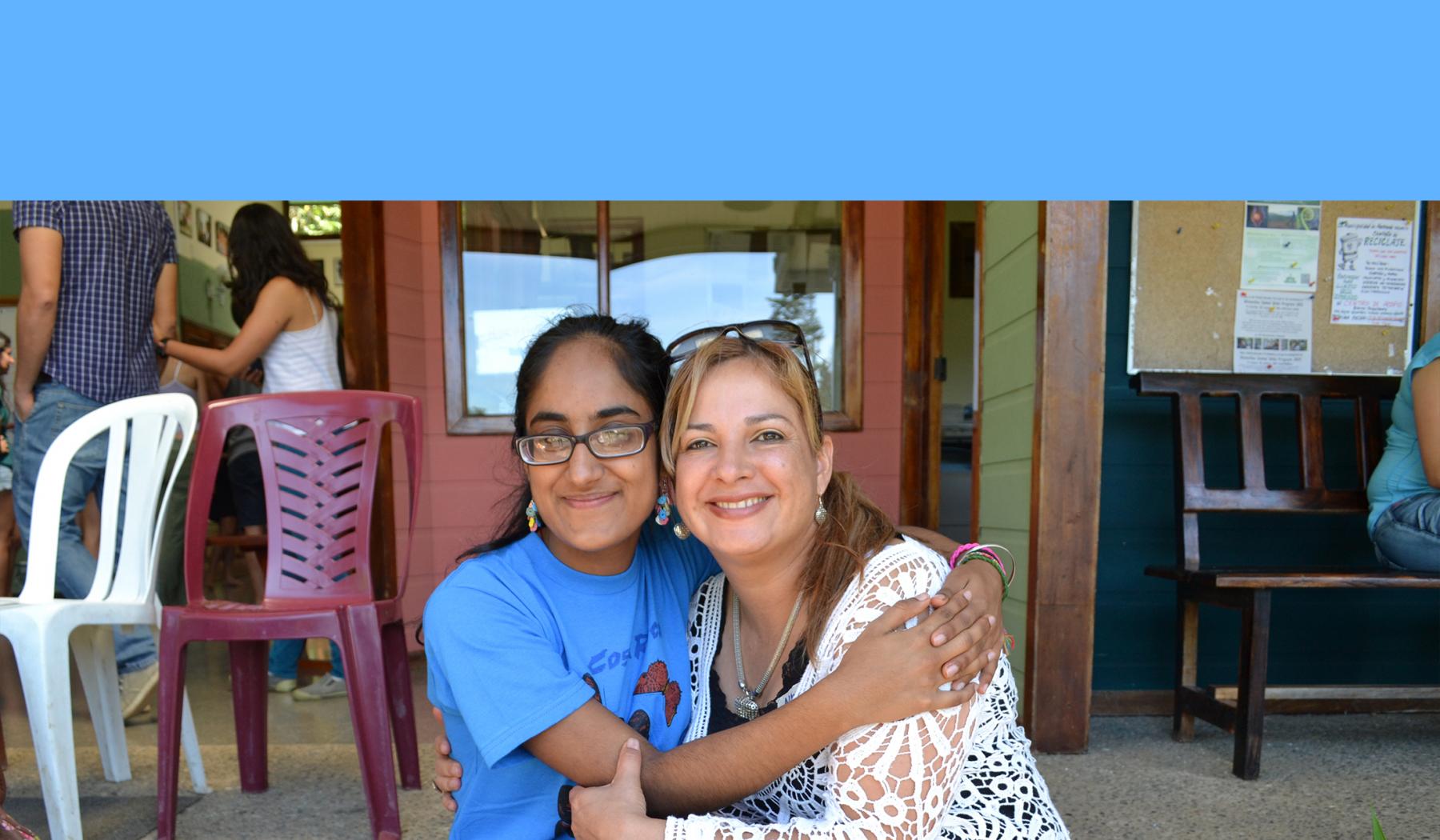 30
[Speaker Notes: Ale: Our homestay program has been an integral part of MVI since the beginning in 1987 – 36 six years experience working on this program. This is a great opportunity for students to experience a real cultural immersion and an opportunity to practice your Spanish. We have a homestay coordinator onsite: Karen. She gives a homestay orientation before going to the host families with regular check-ins, and she gives support if needed while you are in homestay…you will have support from us.]
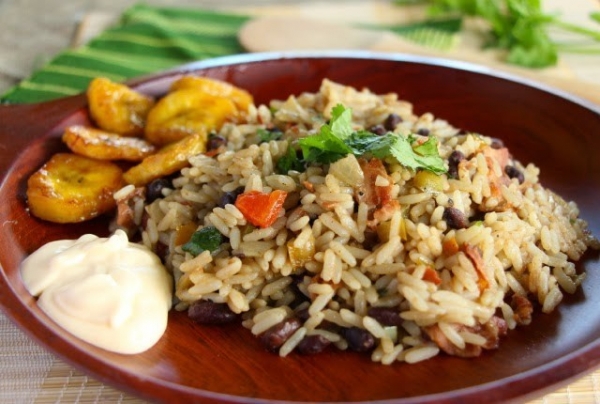 Food
Rice and beans 
Many carbs, minimal animal protein
Gallo pinto for breakfast
Casado for lunch/dinner
Fruits and vegetables
Overall vegetarian/vegan-friendly, dietary restrictions accommodated
All meals included in program cost
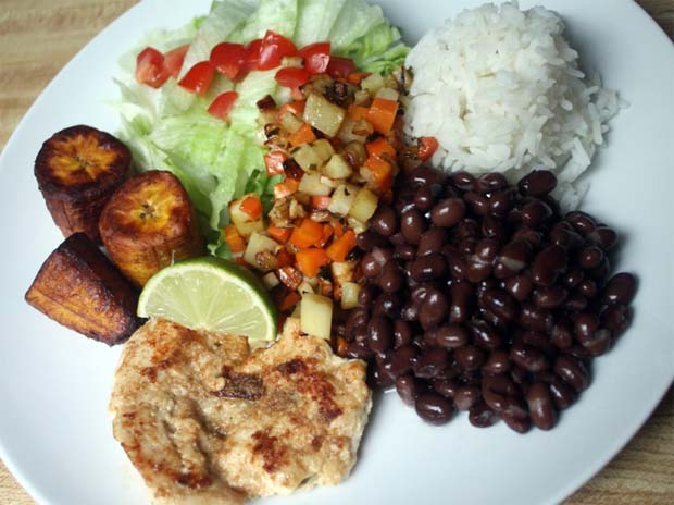 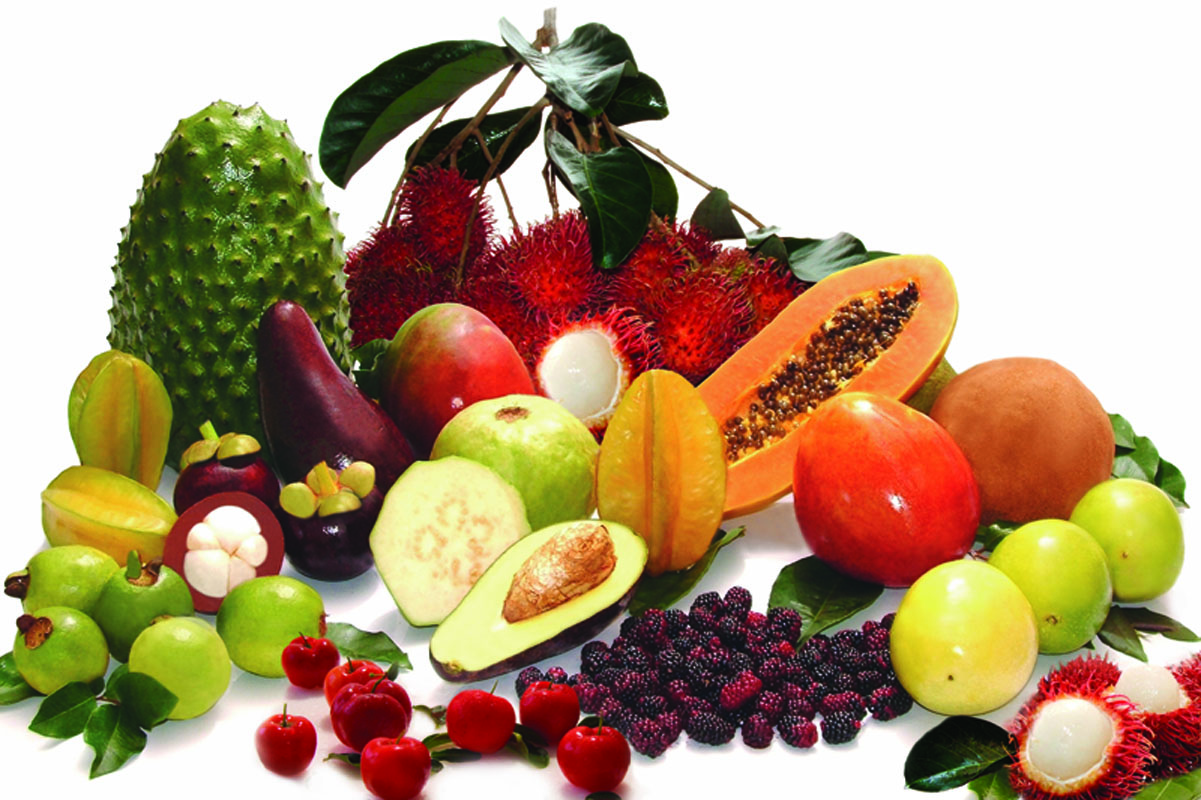 31
[Speaker Notes: Ale: Rice and beans are staple to the Costa Rican diet. Gallo pinto is a common breakfast dish combining rice and beans. A casado is rice, beans, a protein (could be beef, chicken, fish), vegetable hash, salad, and might include fried sweet plantains. In addition to the tropical fruits and vegetables you might already know, you’ll likely try some new ones.Allergies and dietary restrictions are accommated–We will send forms to you in order to accomodate your restrictions if you have any. Three daily meals are included in the program cost.]
Transportation in Monteverde
Sidewalks 
Local public bus and taxi service
Plenty of walking
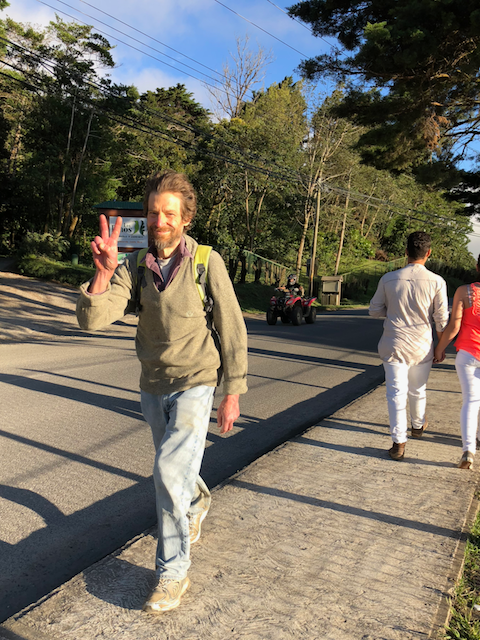 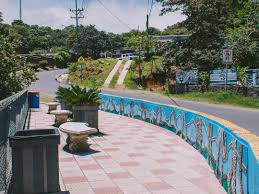 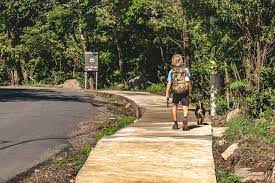 32
[Speaker Notes: Ale: The main road travels from Santa Elena downtown, through Cerro Plano and Monteverde, and past the turn-off for San Luis before ending at the Monteverde Cloud Forest Preserve. 
There are Sidewalks almost everywhere in the área, but in some parts there are none. So, please use the sidewalks, but if you have to walk on the road, walk carefully, and defensively and always carry a flashlight when walking at dusk or in the dark. 
There is a local public bus service, with limited schedule. When you are here, you can check the Schedule at the reception or with the program coordinator.			Official taxis are available from 5:30 am to 10:00 pm., but mostly you will walk between MVI and homestaySome transfers could be included in Monteverde]
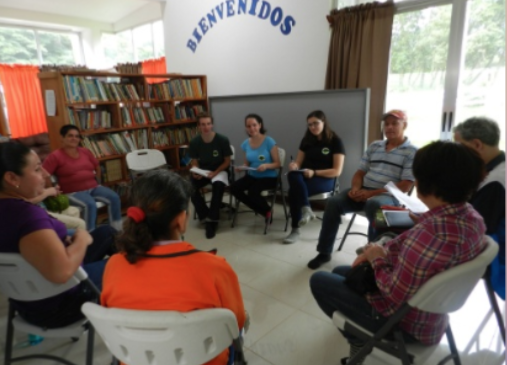 Professional development goals
Develop global and interdisciplinary skills and competencies through cross-training and multidisciplinary field work
Increase the number of U.S. students from underrepresented groups participating in international research experiences that combine STEM and Social Sciences
Strengthen and expand the partnership between Costa Rican stakeholders and U.S. institutions
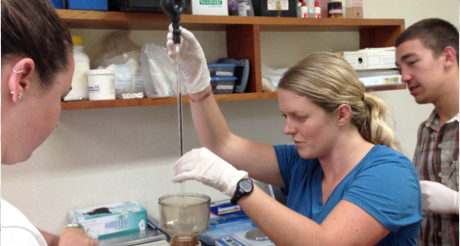 Acknowledgement
This material is based upon work supported by the National Science Foundation under Grant No. 2246348. Any opinions, findings, and conclusions or recommendations expressed in this material are those of the author(s) and do not necessarily reflect the views of the National Science Foundation.
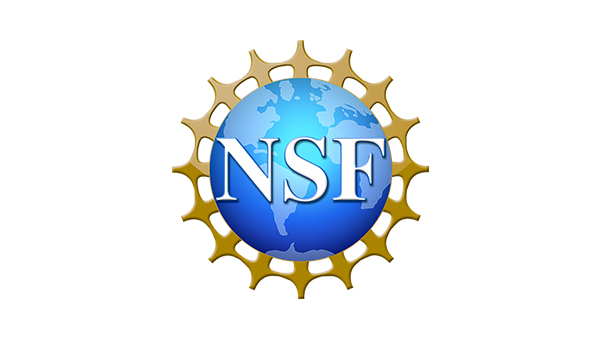 US-Costa Rica Collaboration to Quantify the Holistic Benefits of Resource Recovery in Small-Scale Communities
NSF Grant #: 2246348, 2246348, & 2246350
A six-week experience in Monteverde, Costa Rica supported by the National Science Foundation International Research Experience for StudentsHighlights: -Make a difference through interdisciplinary water and sanitation research-Experience the natural beauty of Monteverde’s Cloud Forest-Live with a Costa Rican host family to integrate cultural and academic opportunitiesLogistics: -All expenses covered by NSF-Pre-travel virtual orientation-Tentative travel dates: June 23 – August 3, 2025-Preference for applicants with Spanish language skills.
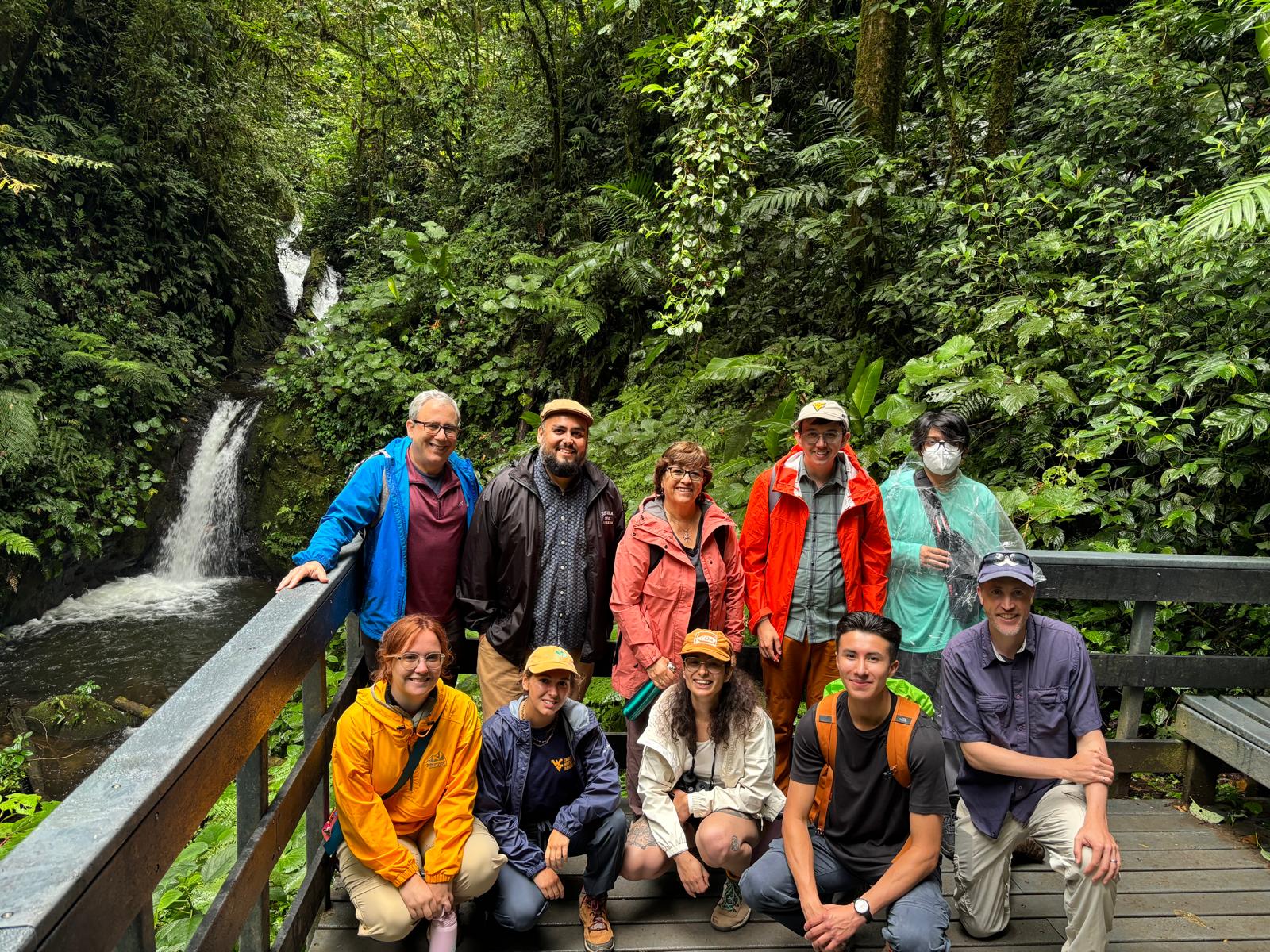 Scan for More Info
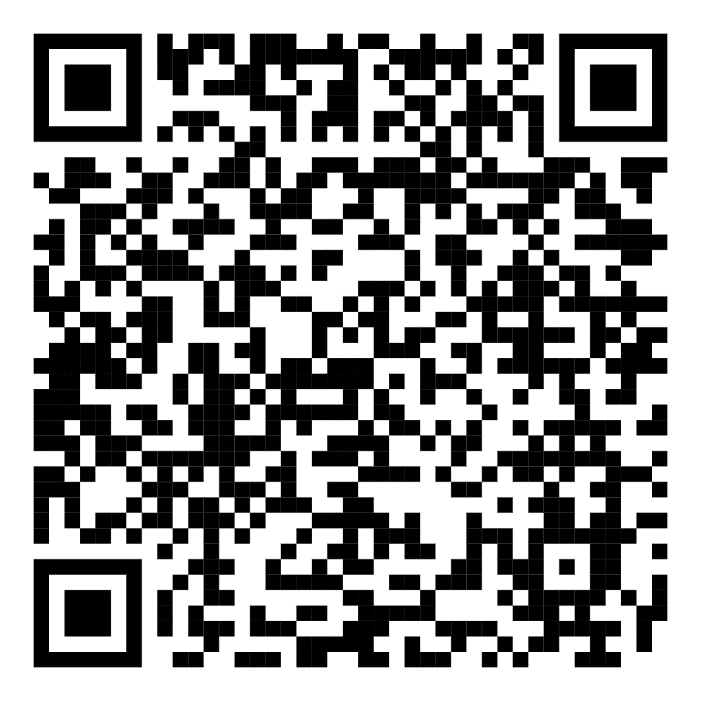 Zoom Info Session Monday, November 18 at 3e/12p
Applications due by January 31, 2025
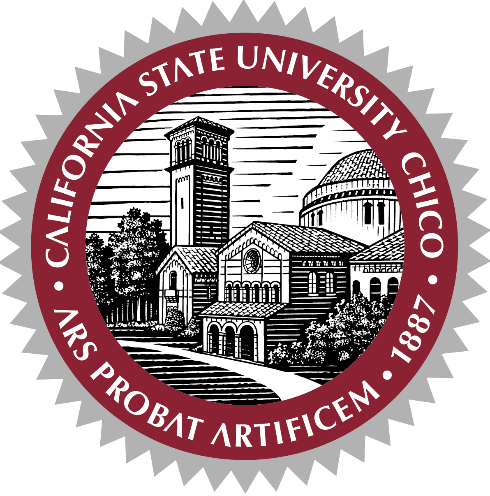 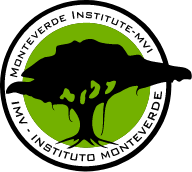 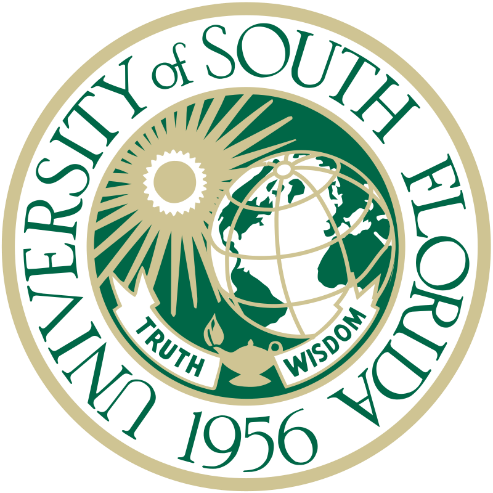 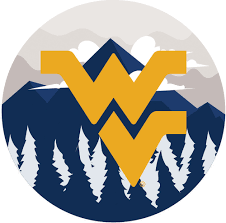 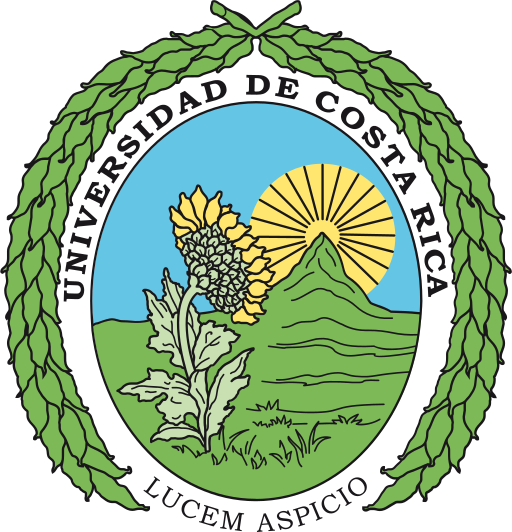 Apply and find more info at this link: 
https://kevinorner.faculty.wvu.edu/costa-rica
Questions to kevin.orner@mail.wvu.edu
Icebreaker
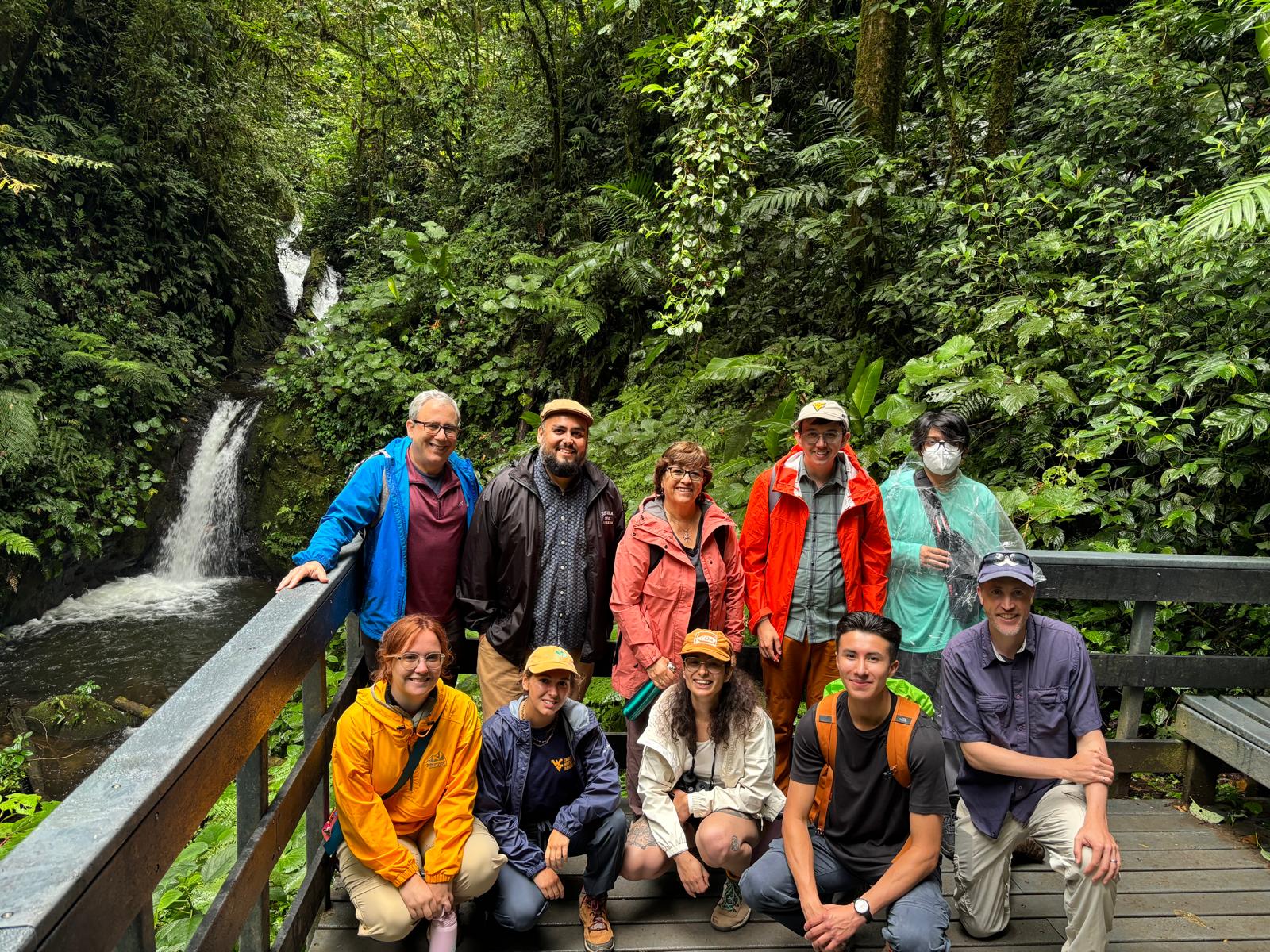 Name
Where you call home
Why you are interested in this international research experience
Questions you have about the program
[Speaker Notes: This can take a lot of time if there are more than a few interested students. You may want to consider setting up multiple rooms if there are more than 10 or so participants. The PIs can go into the different rooms to moderate the discussion.]